Ακτινοανατομία
Αρτηρίες
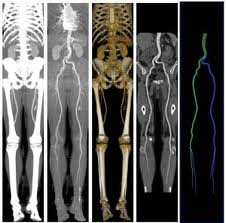 2
Απεικόνιση: 3D-CTA
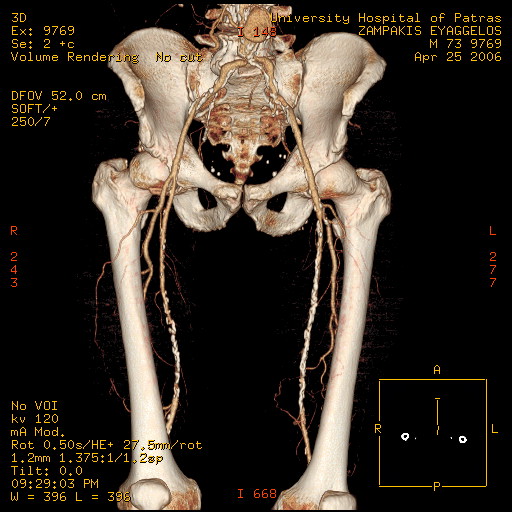 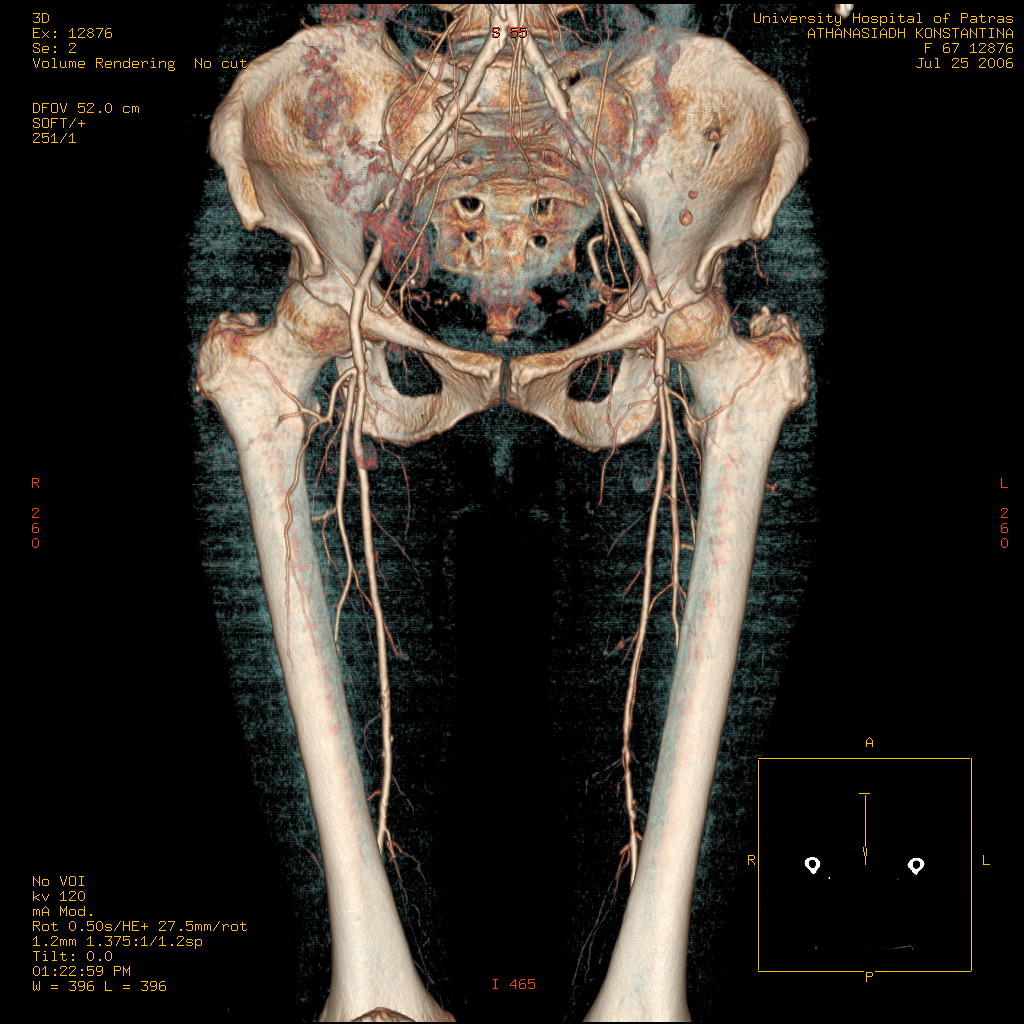 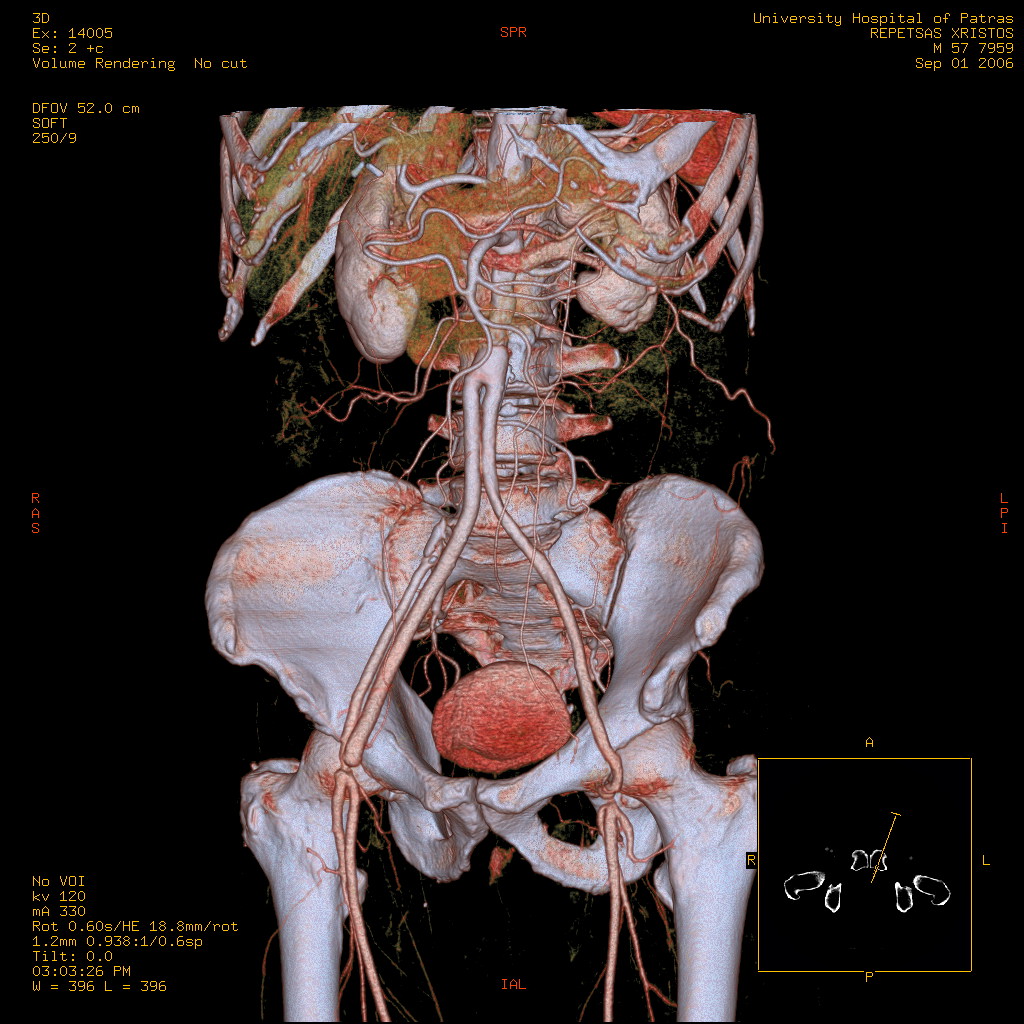 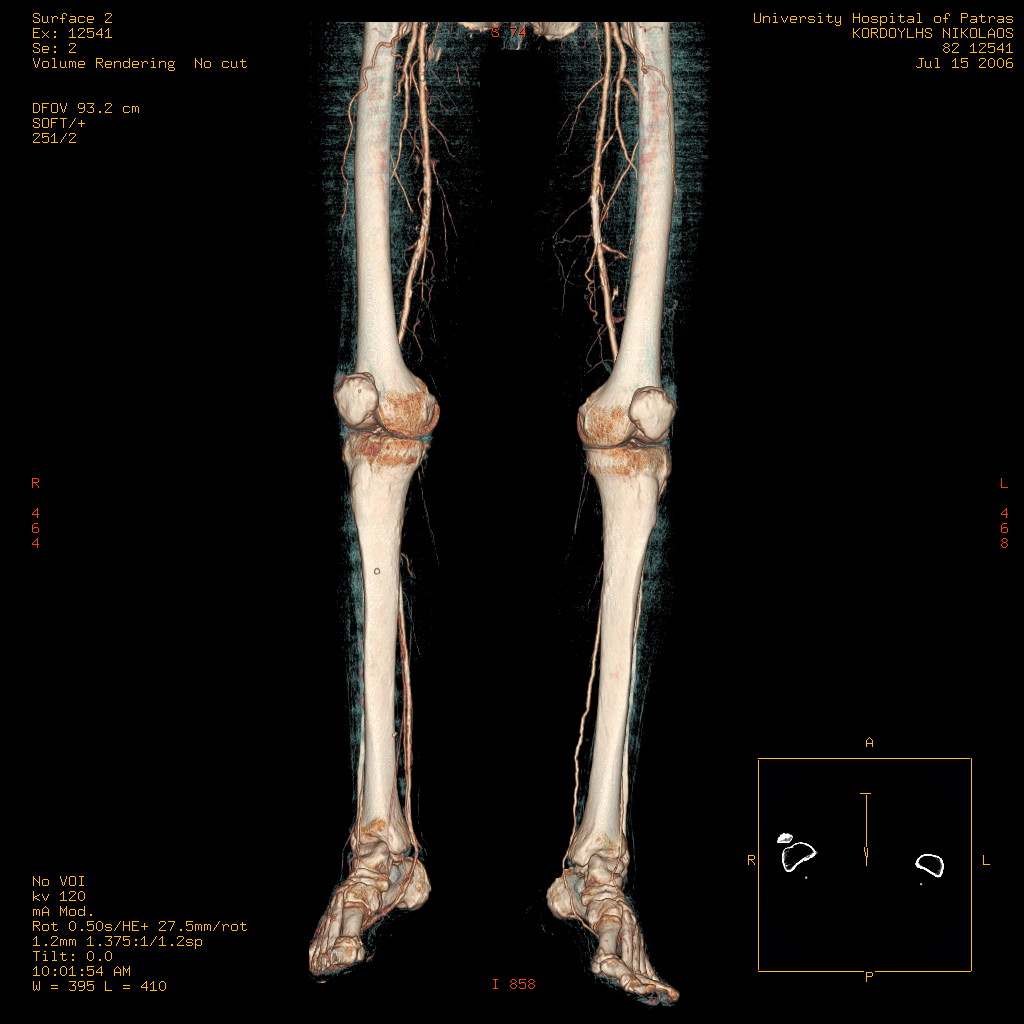 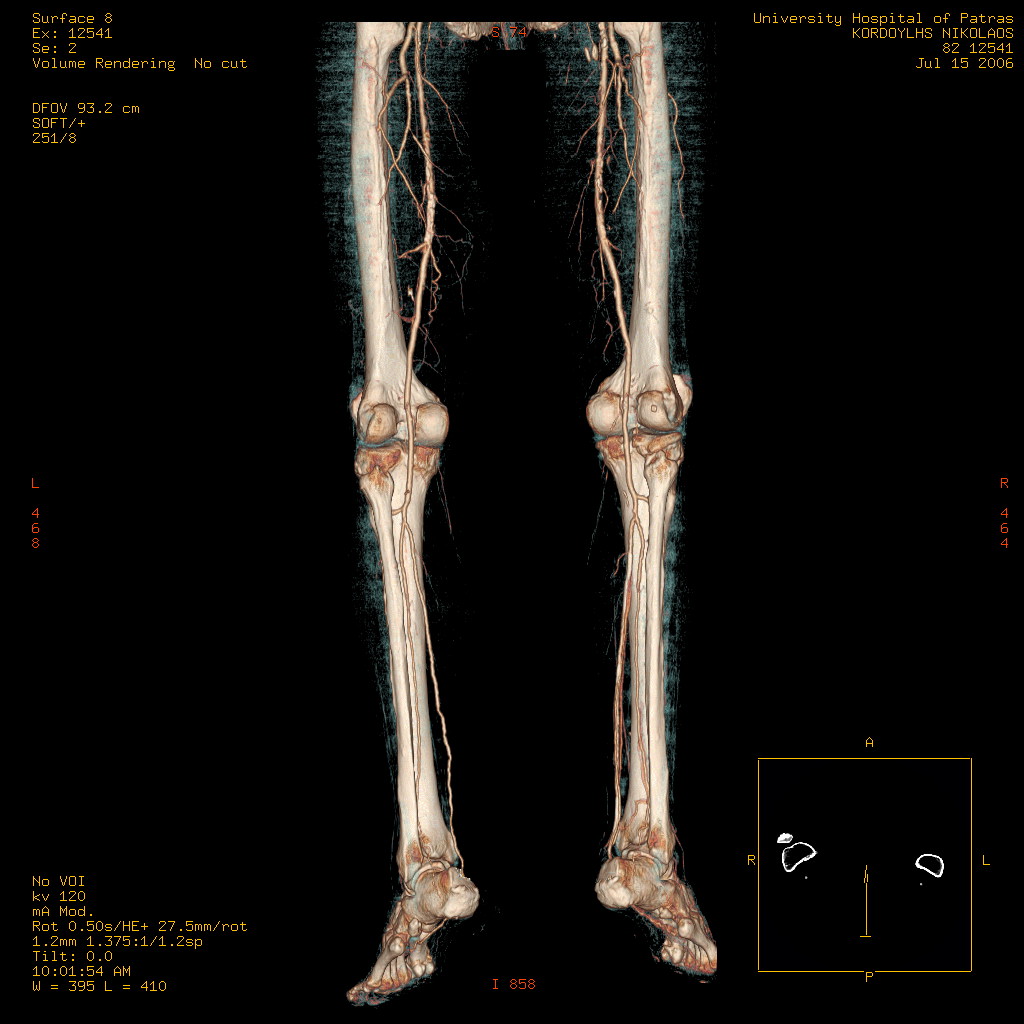 3D-CTA
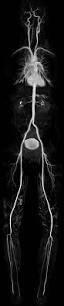 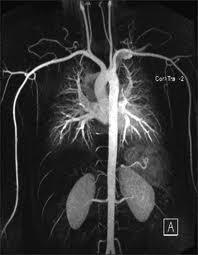 5
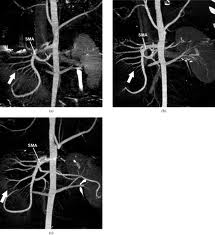 ct
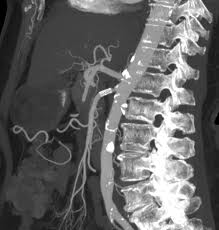 ΠΡΟ
ΜΕΤΑ
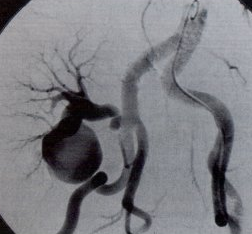 Σακκοειδές ανεύρυσμα σε μεταμοσχευμένο νεφρό
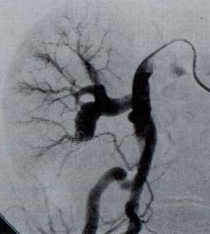 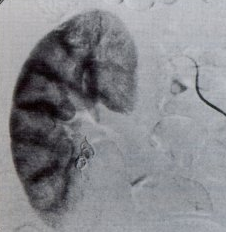 Εμβολισμός με coils
Διατήρηση της αγγείωσης του νεφρου
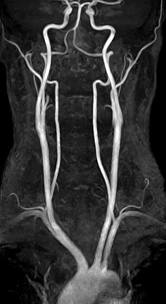 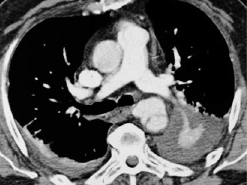 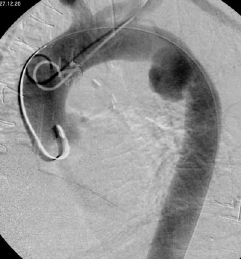 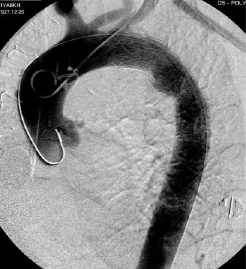 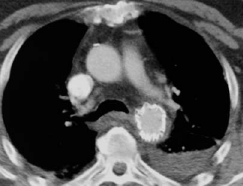 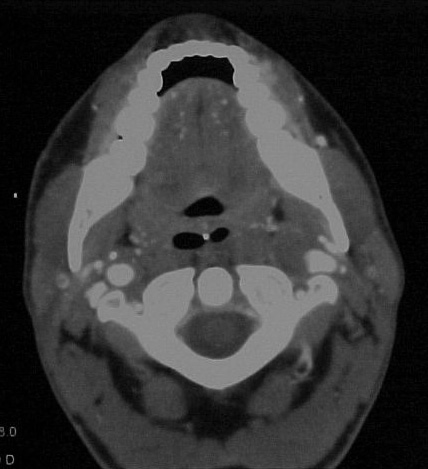 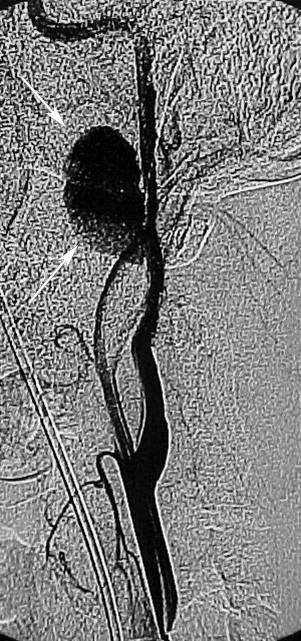 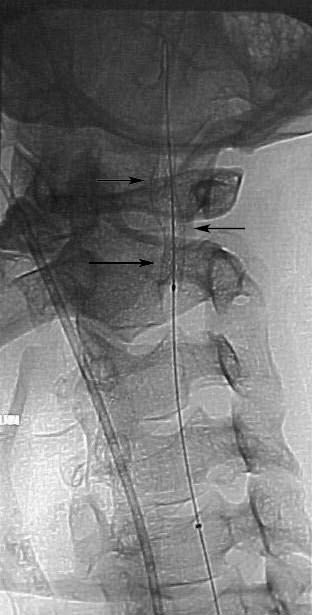 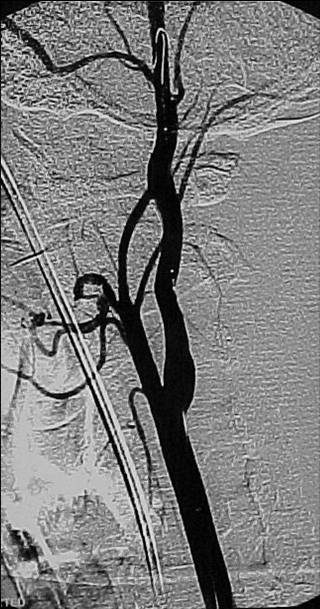 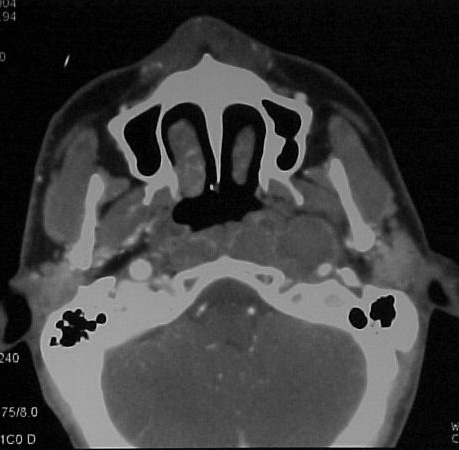 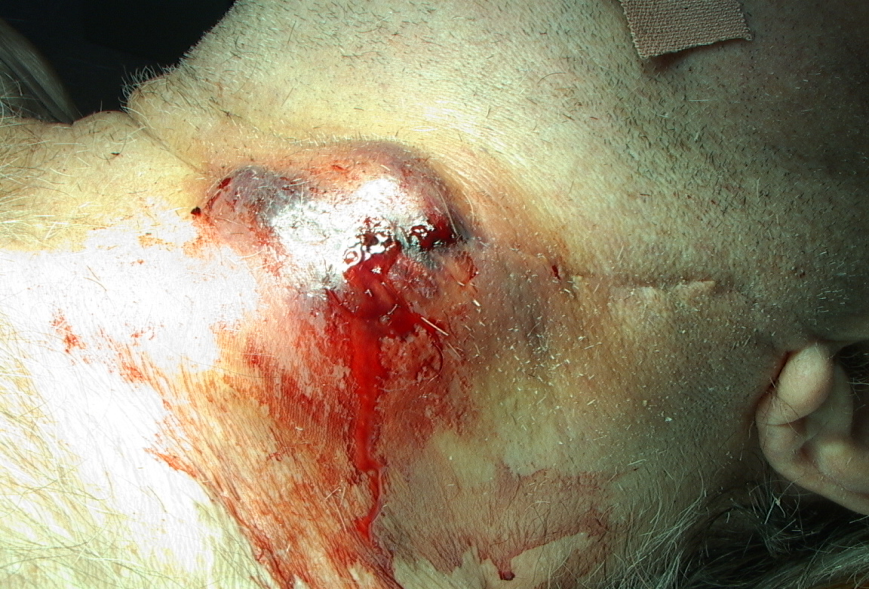 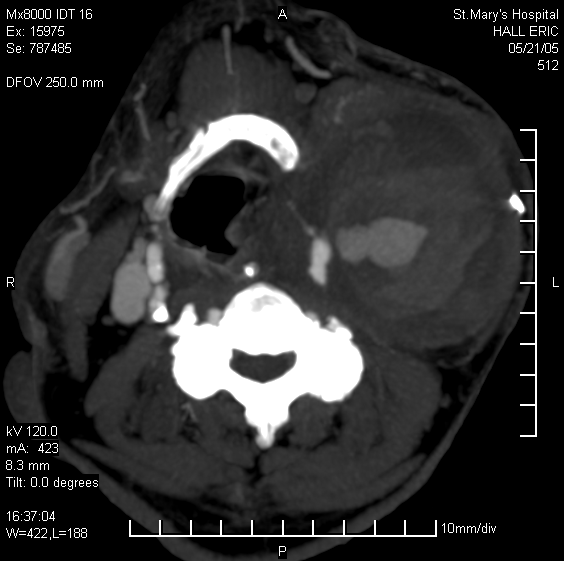 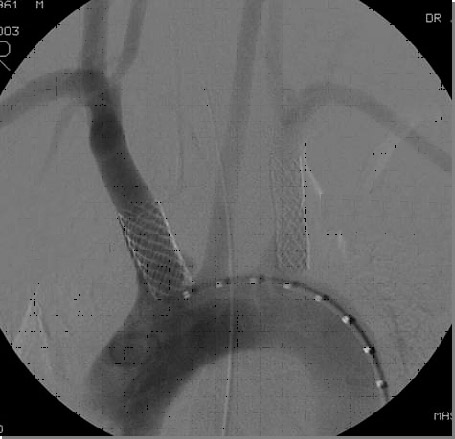 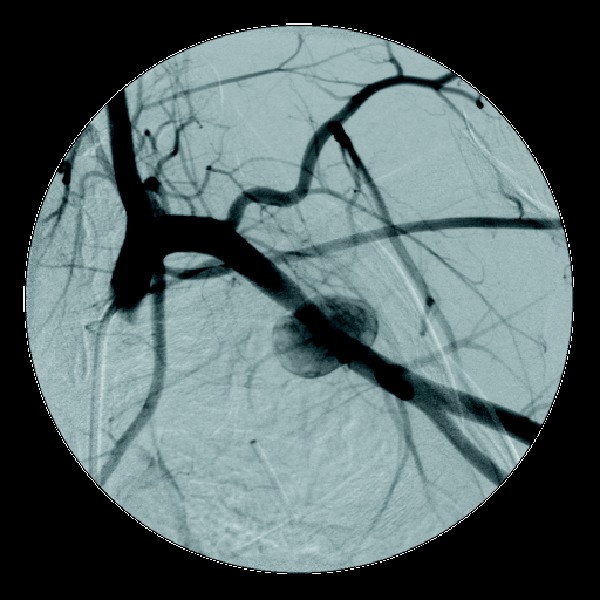 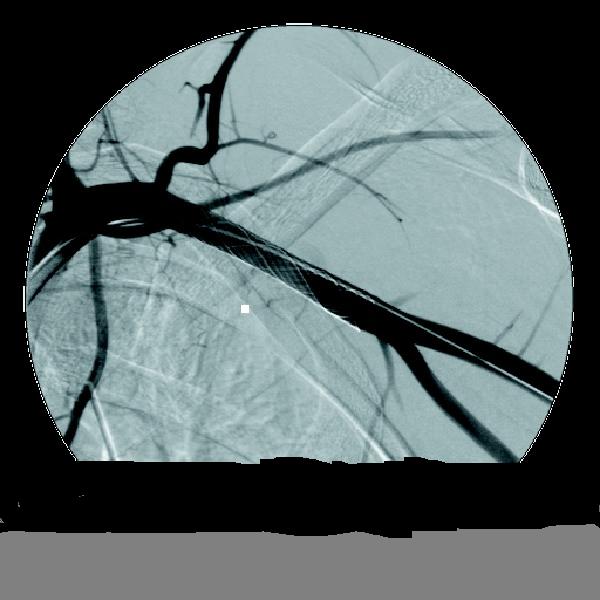 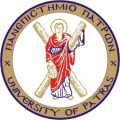 Axillary artery traumatic injury
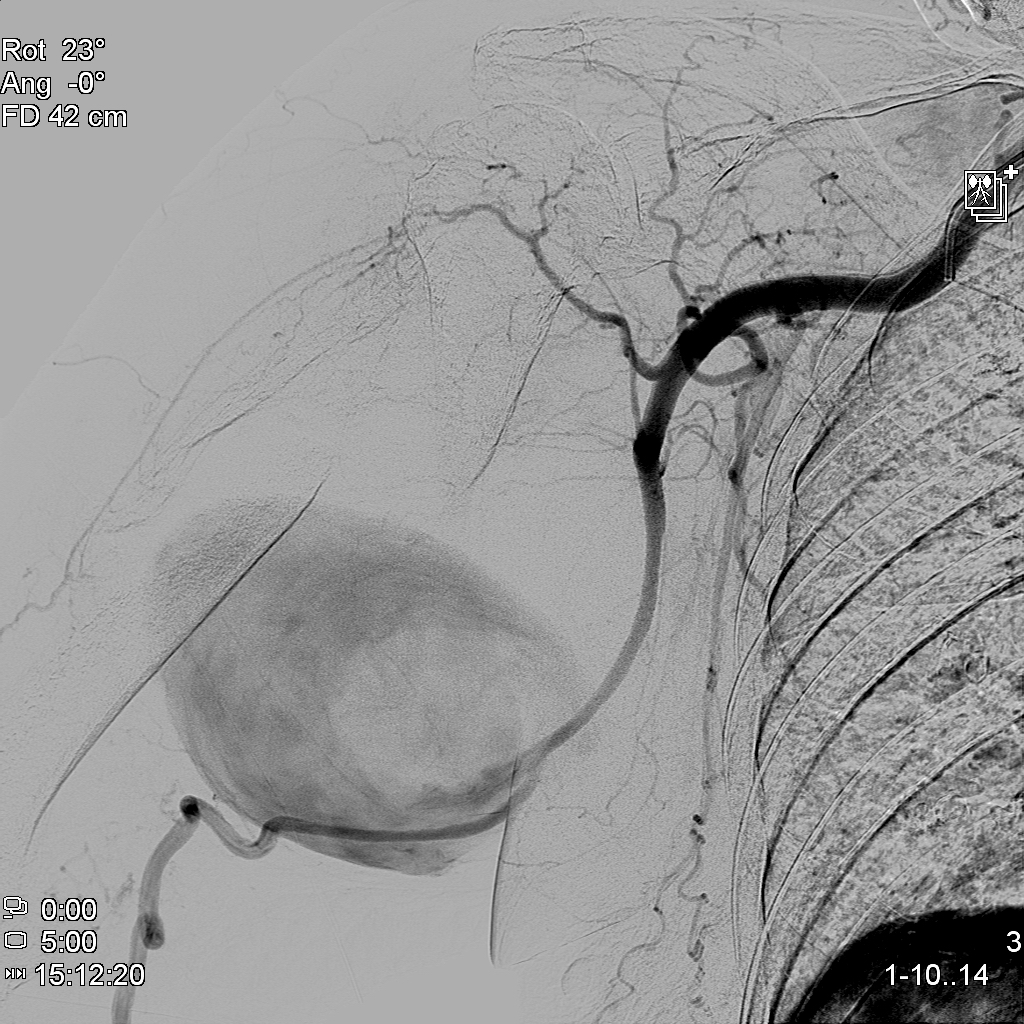 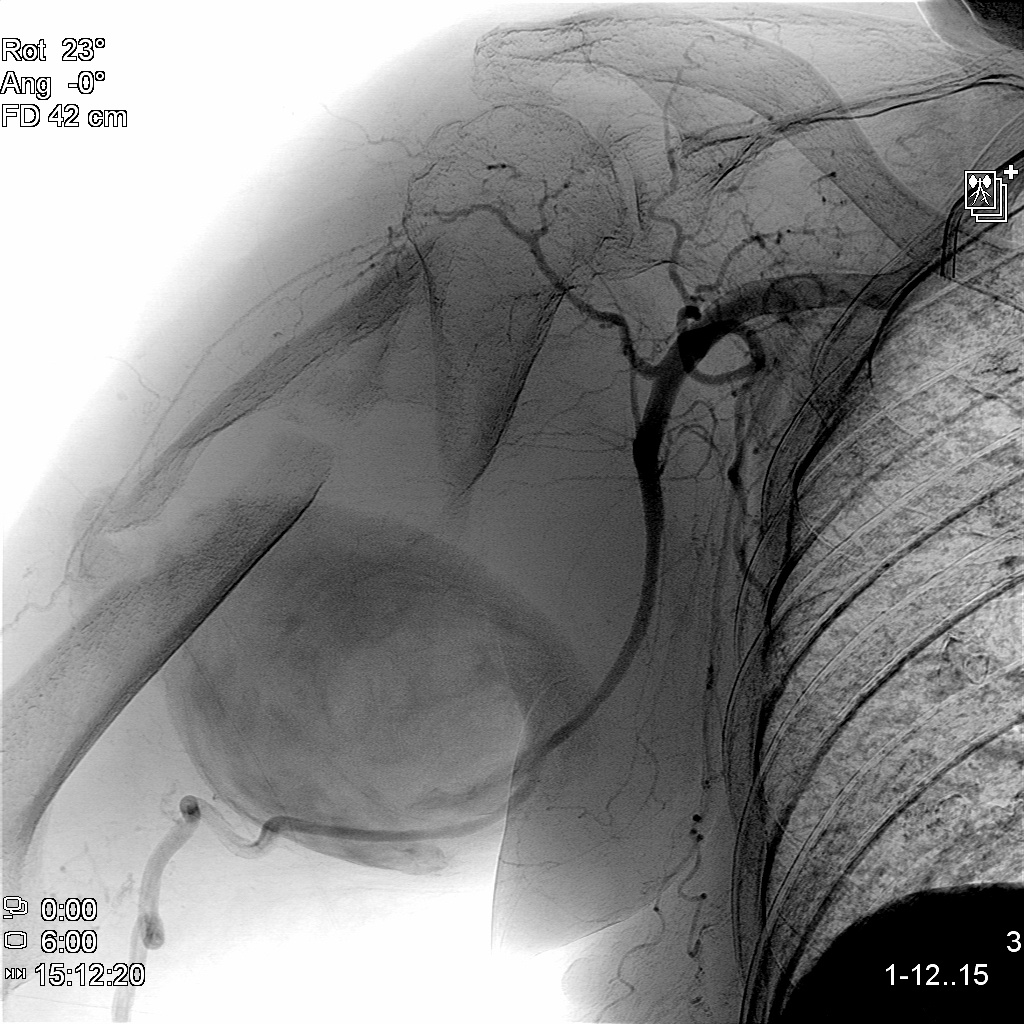 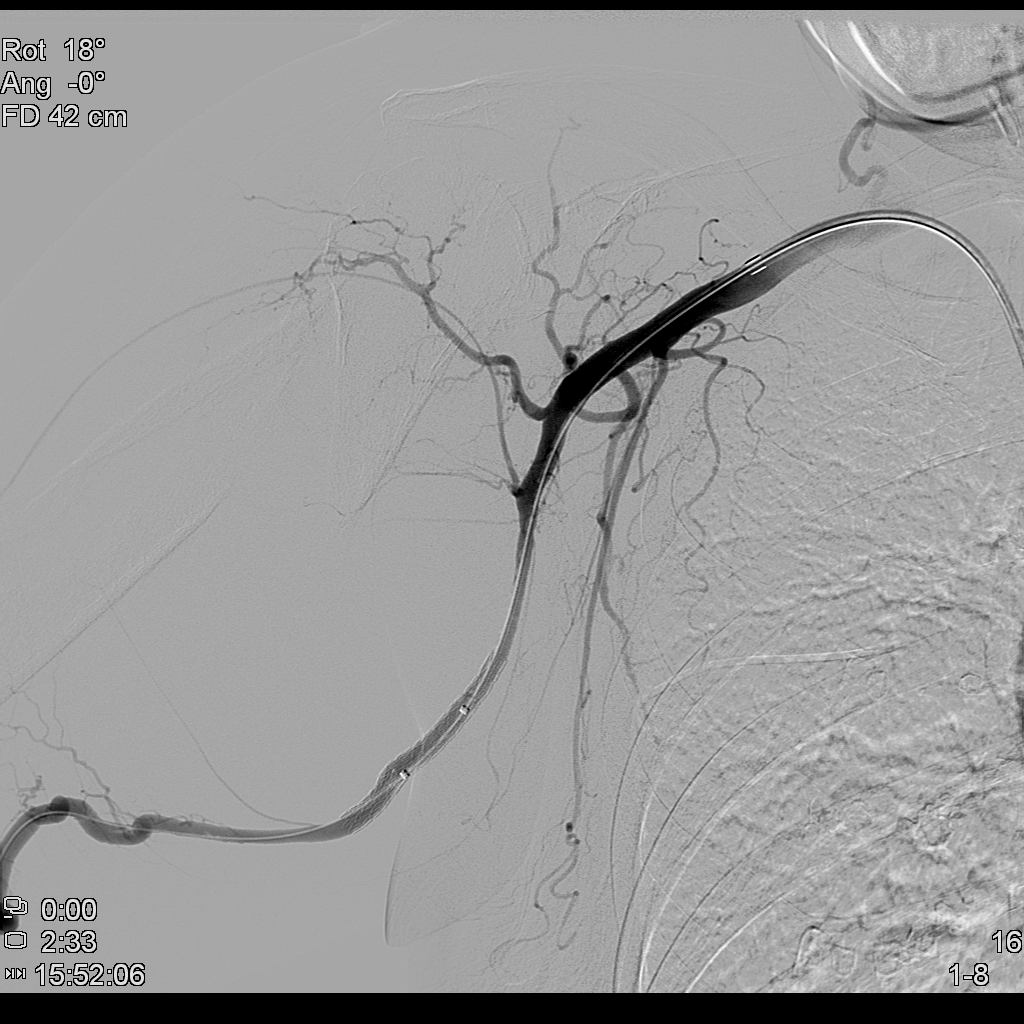 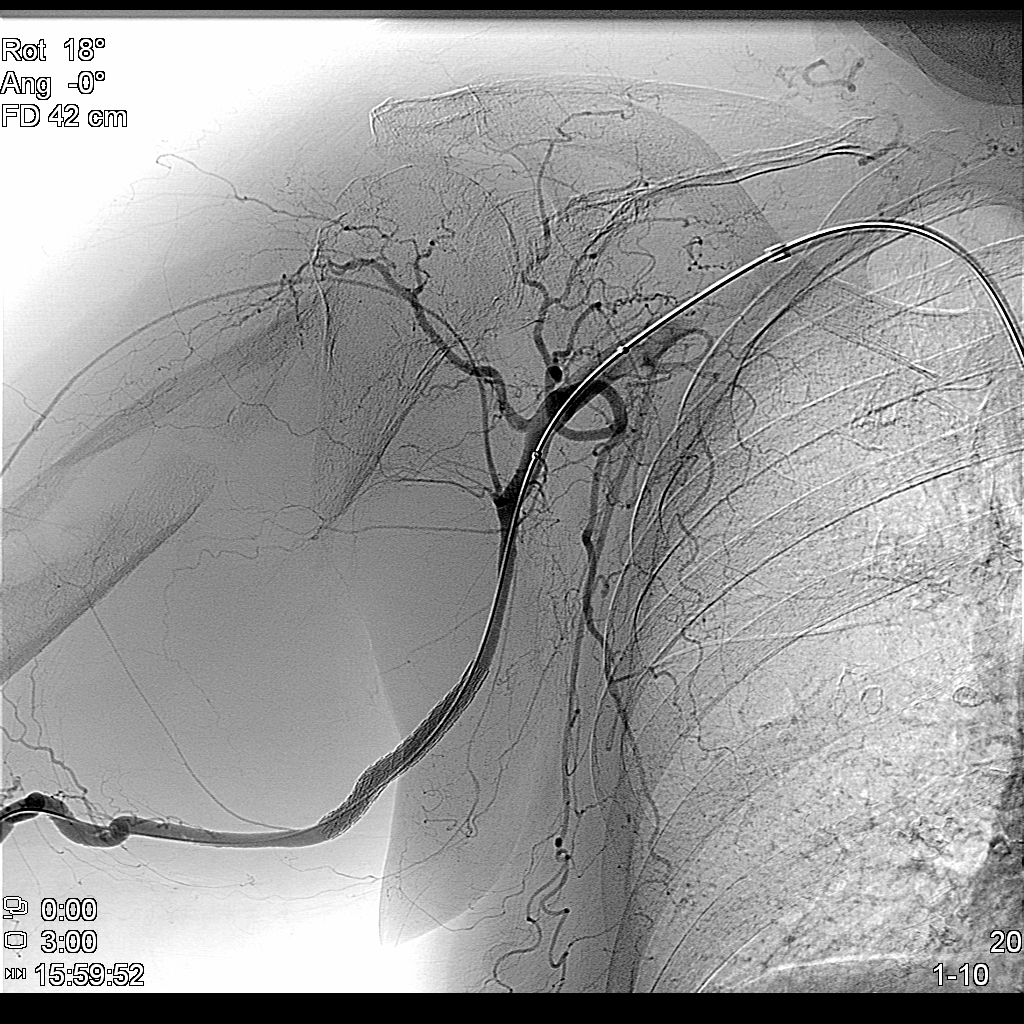 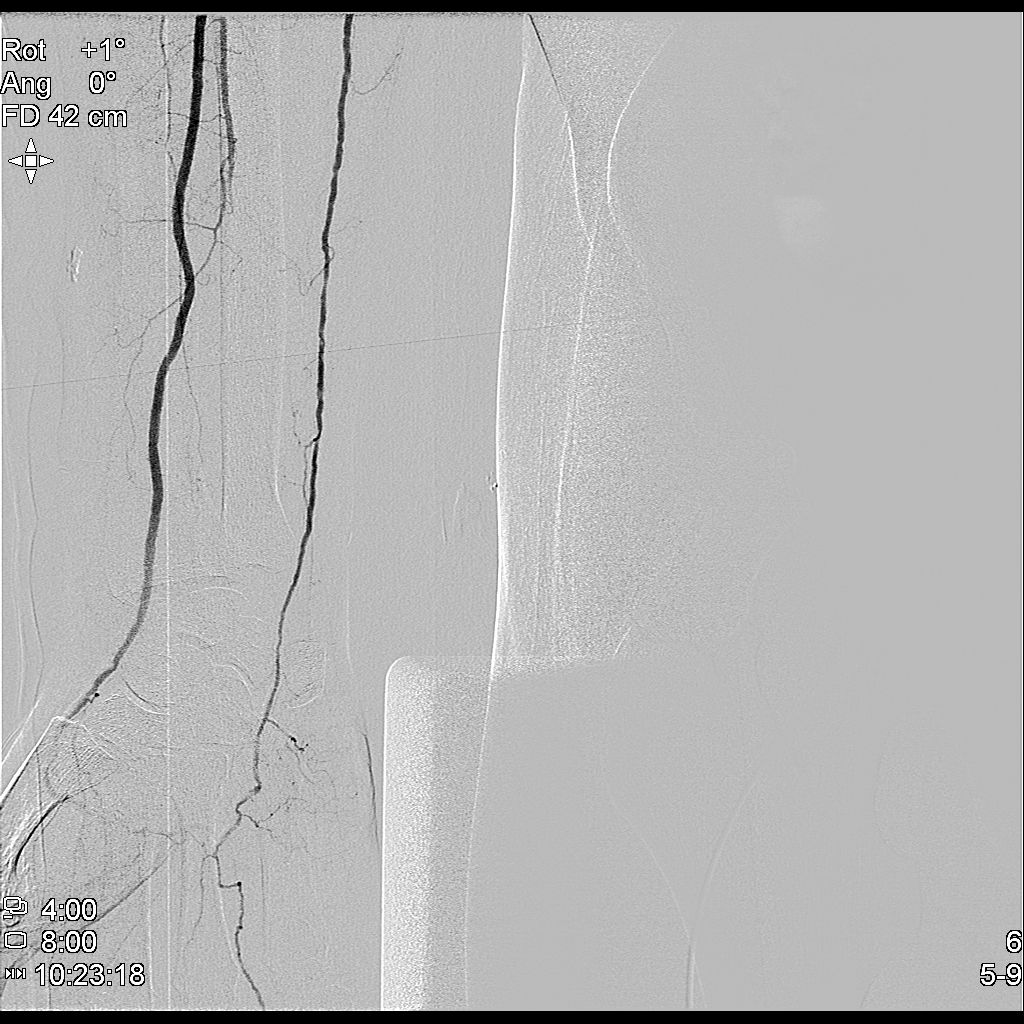 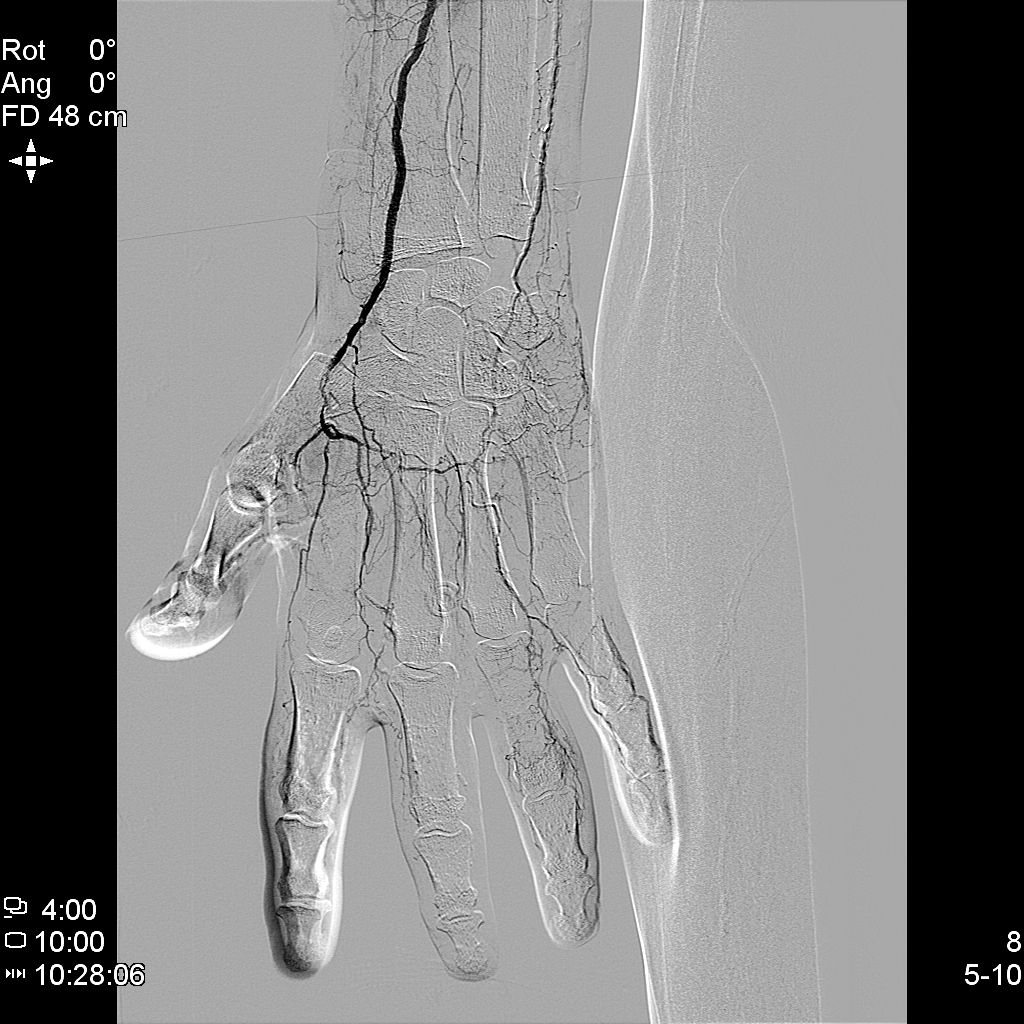 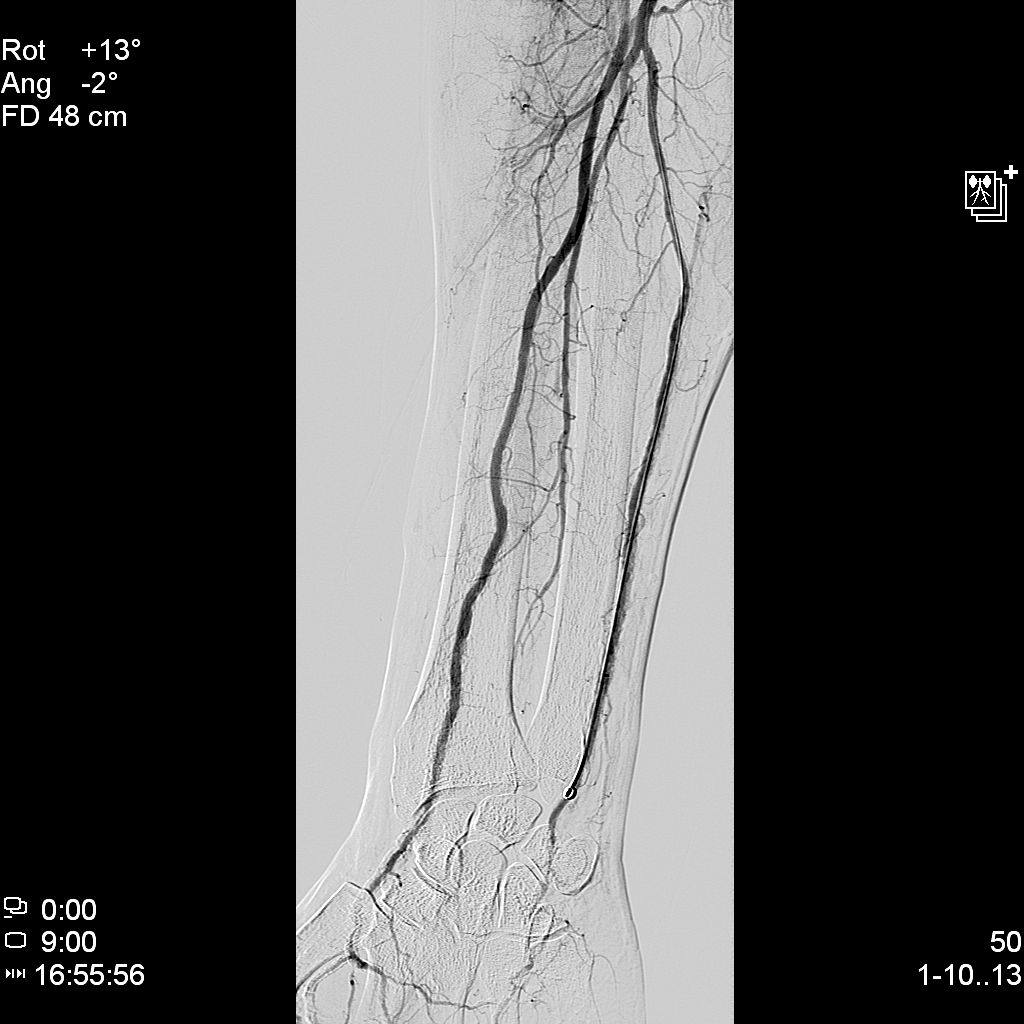 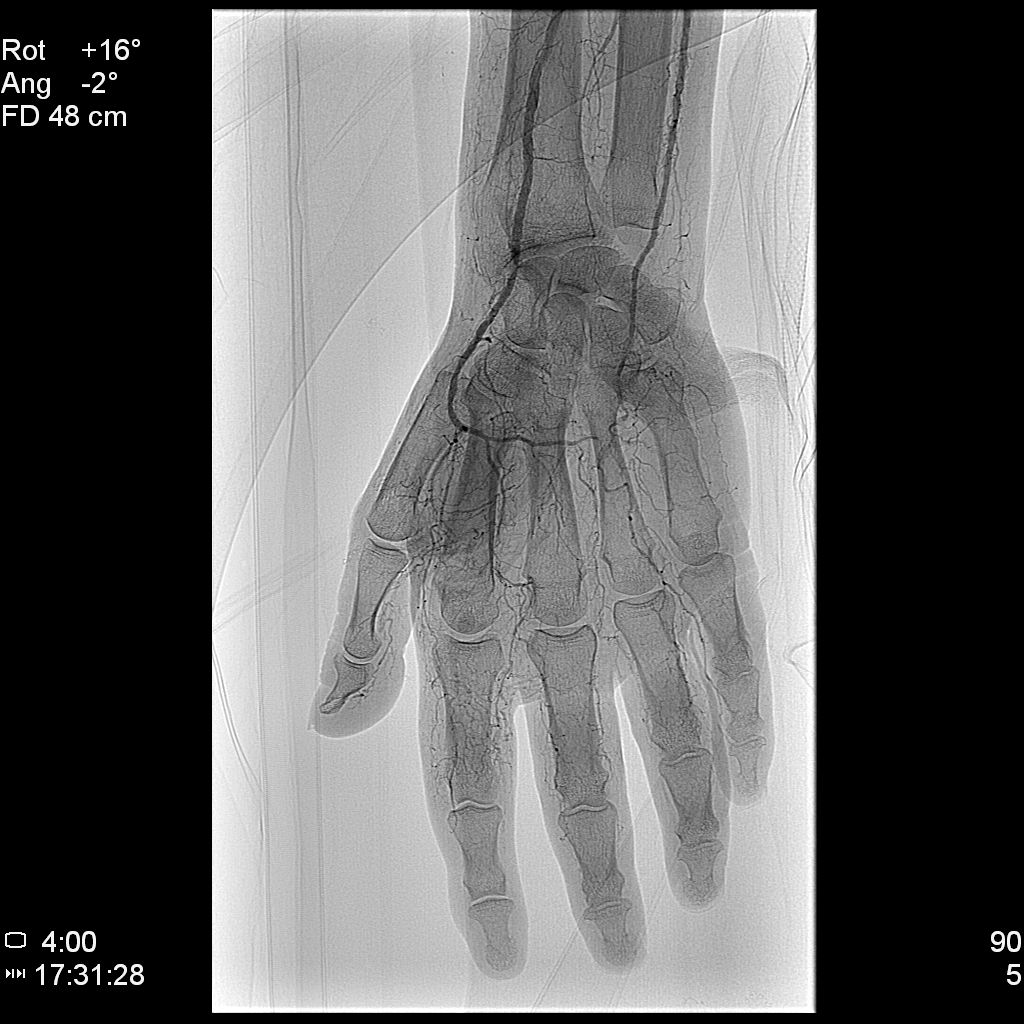 Immediate result
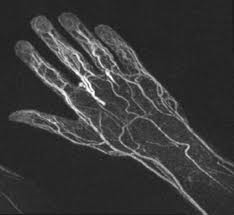 21
Sunday, December 08, 2013
CTA – multiplanar reformattingVolume Rendering / Max Intensity Projections
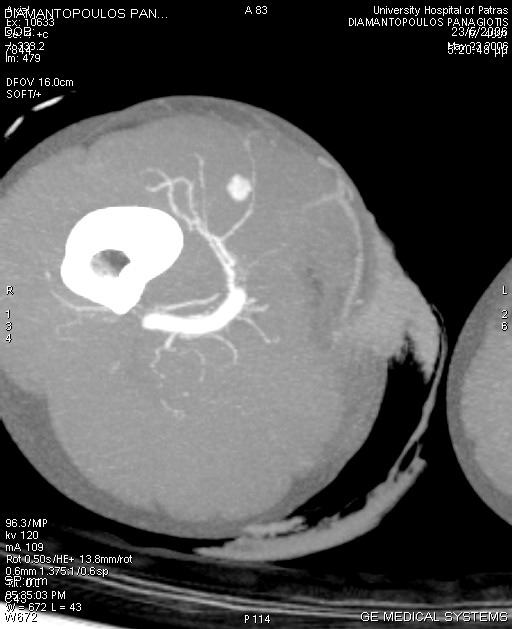 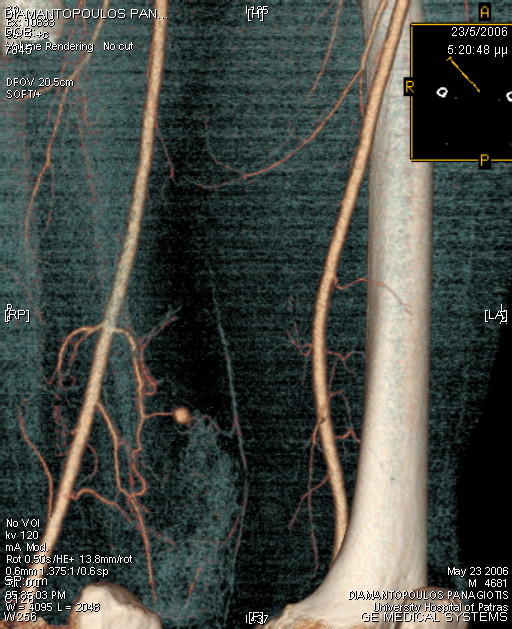 103y female – SFA pseudoaneurysm
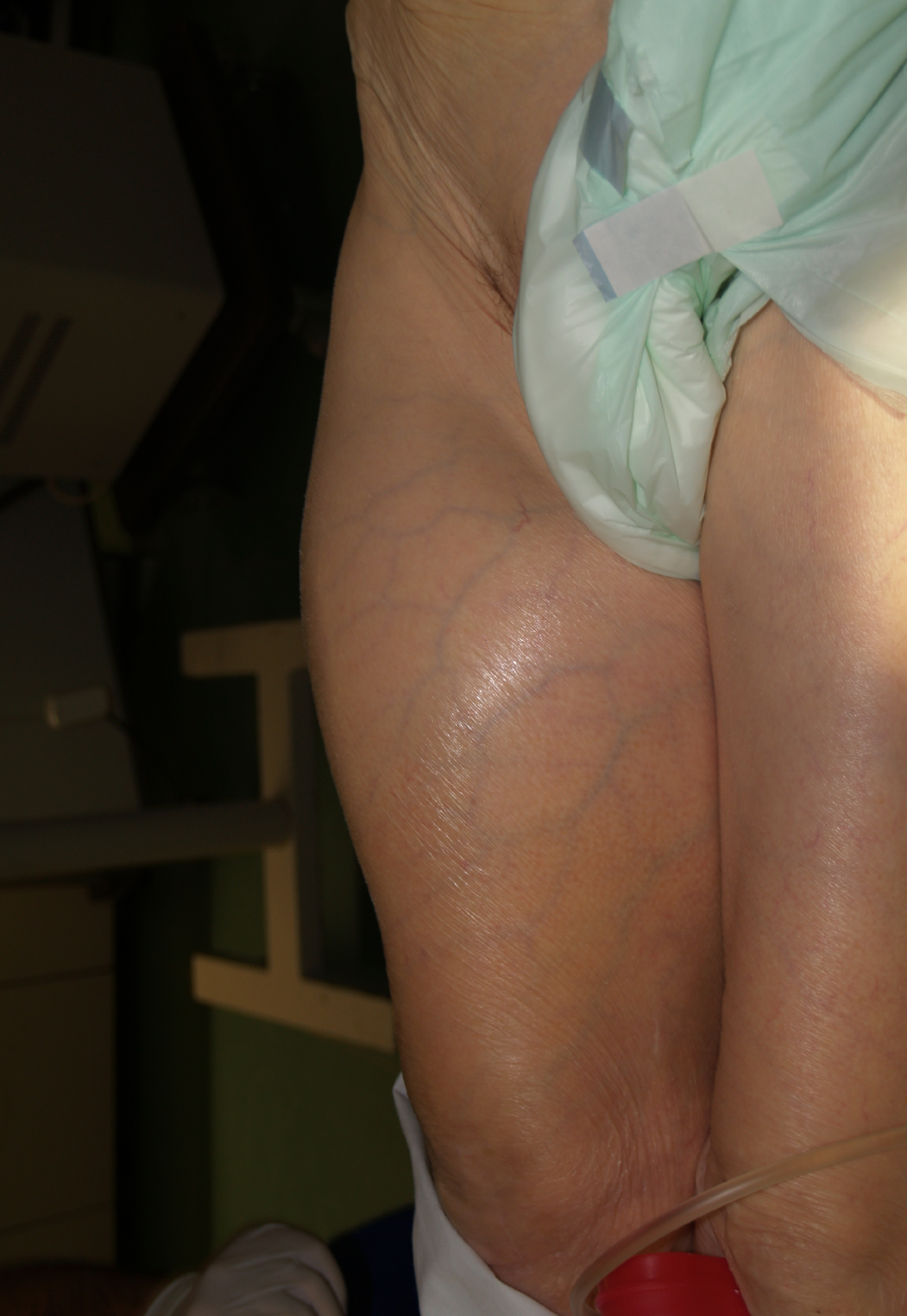 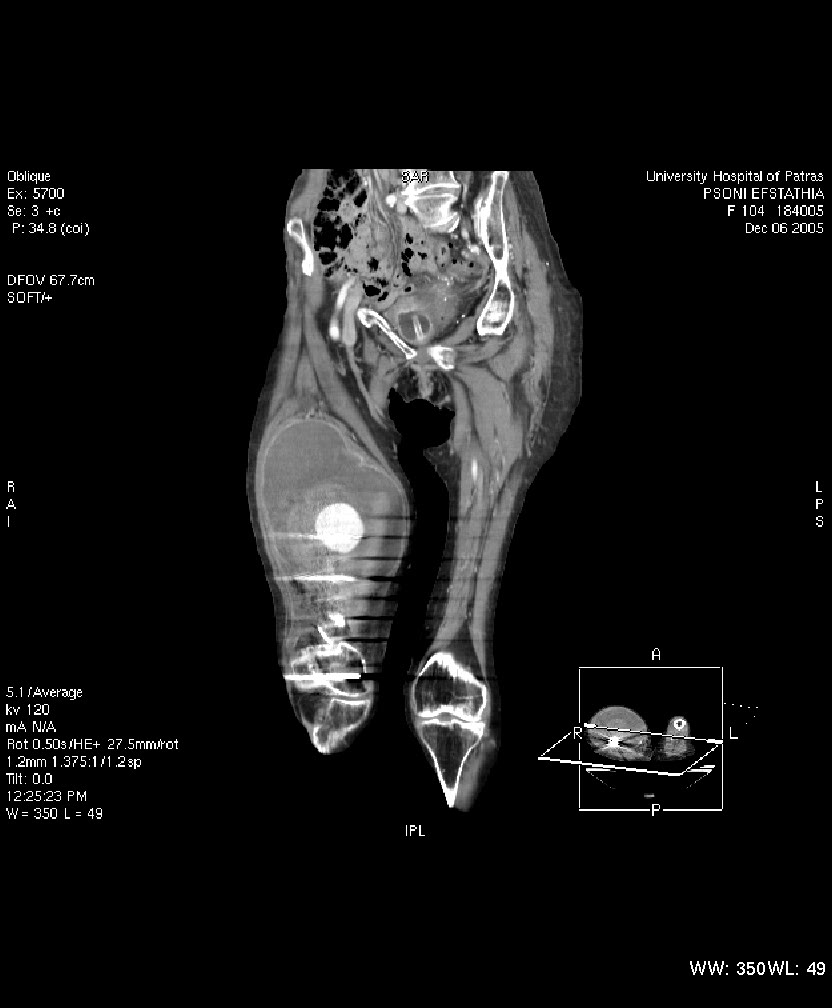 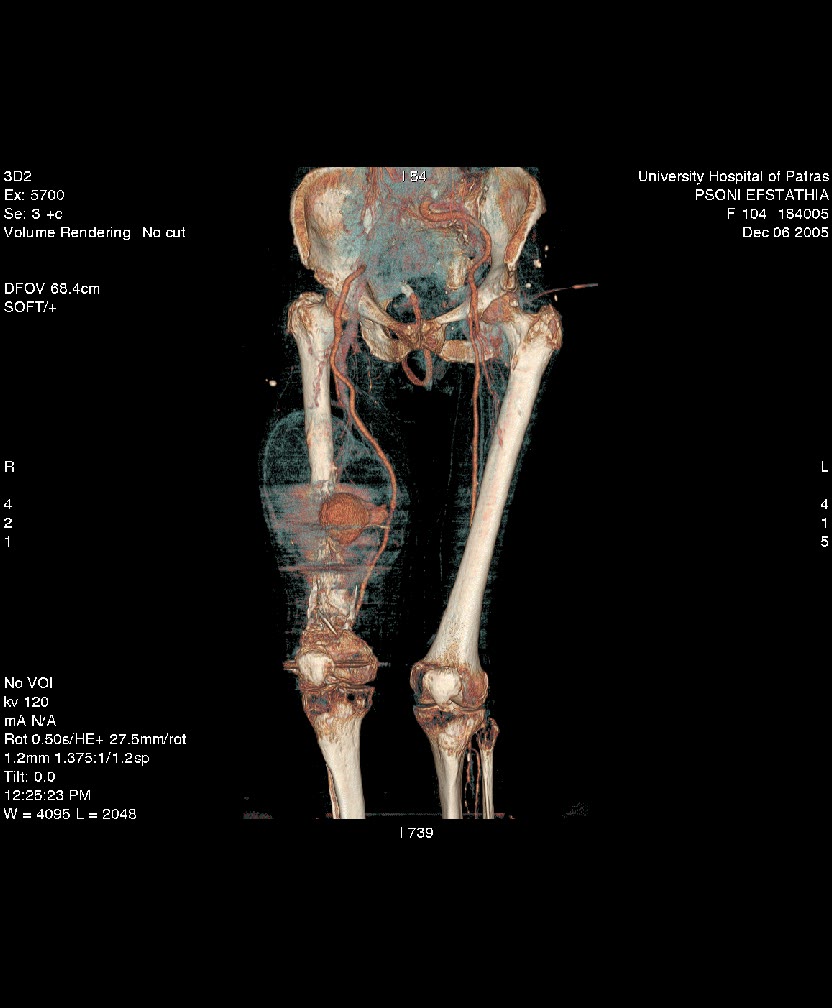 103y female – graft treatment
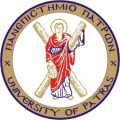 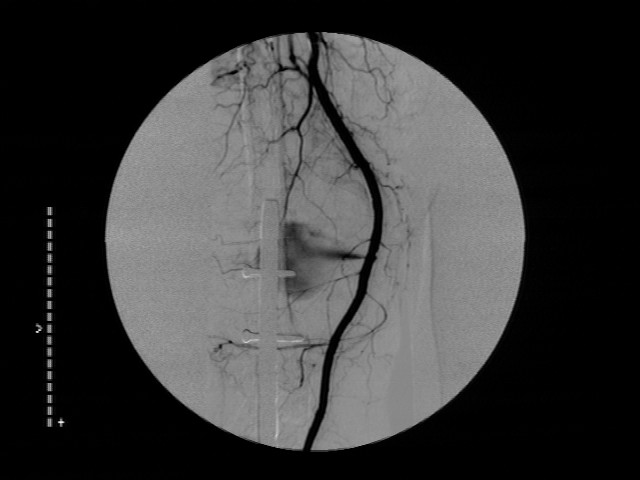 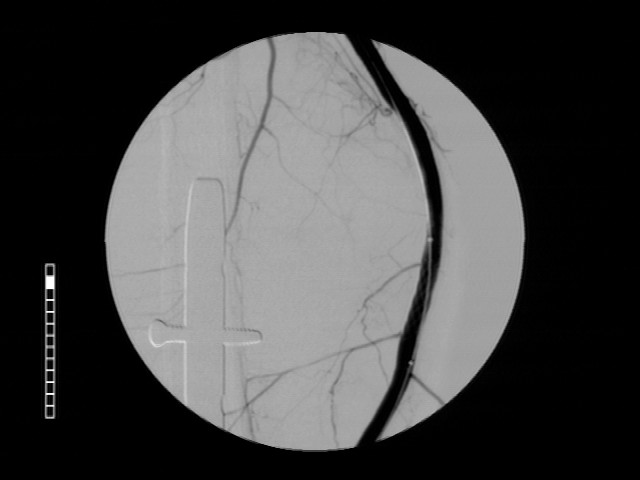 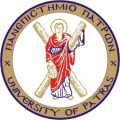 Laceration of infrapopliteal arterymicro-coil embolization
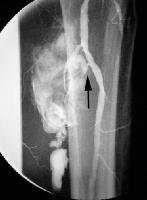 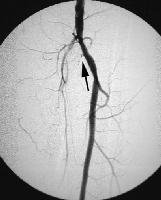 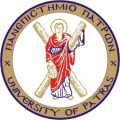 Profunda femoral artery
blunt trauma - pseudoaneurysm
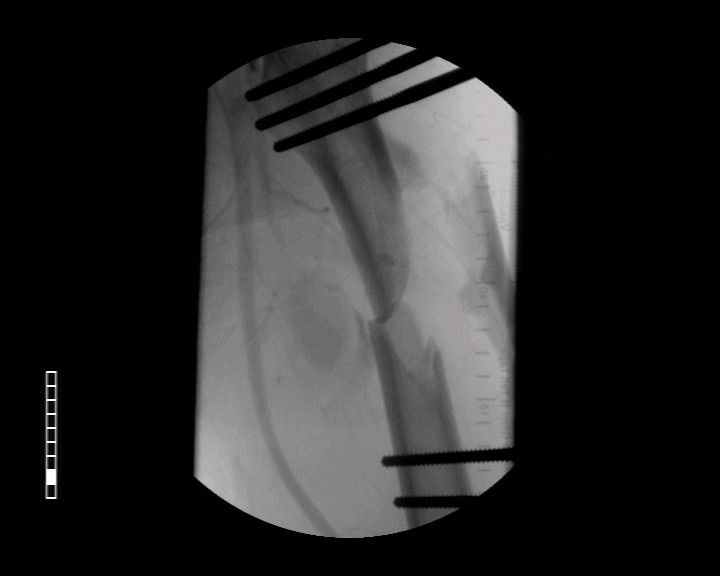 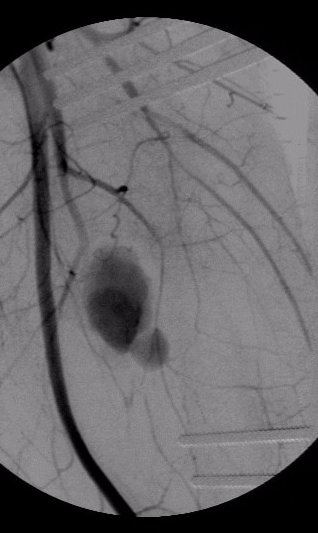 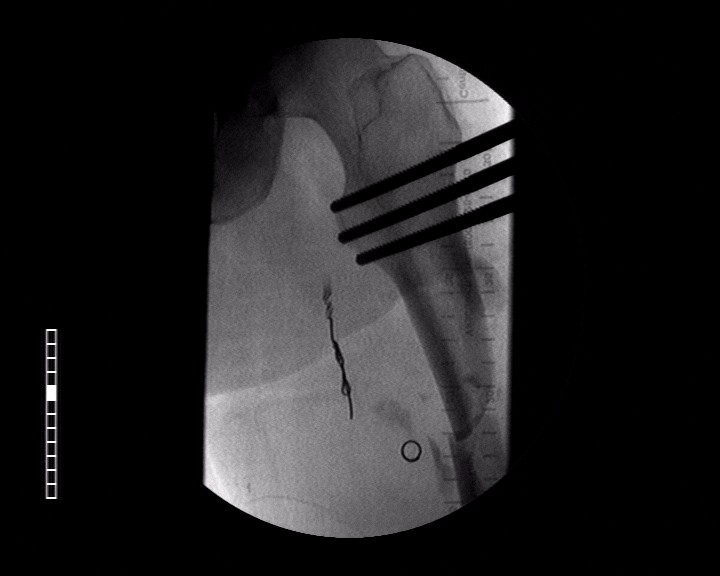 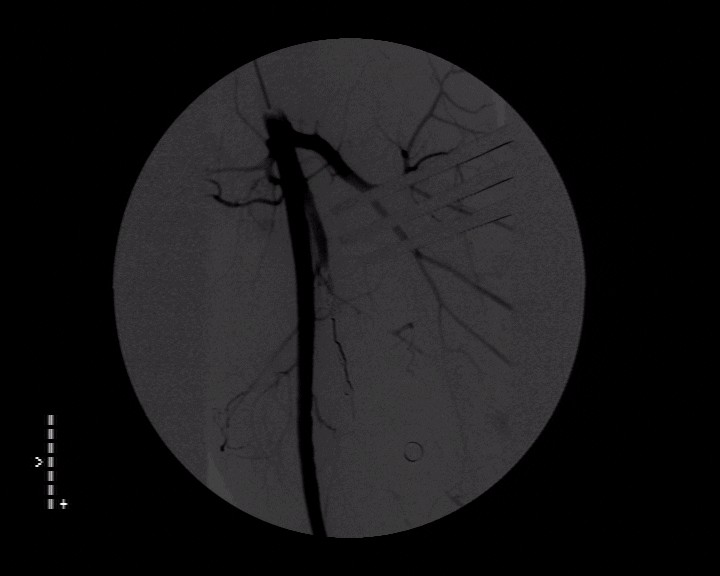 ΜΗΡΟΙΓΝΥΑΚΟΣ ΑΞΟΝΑΣ
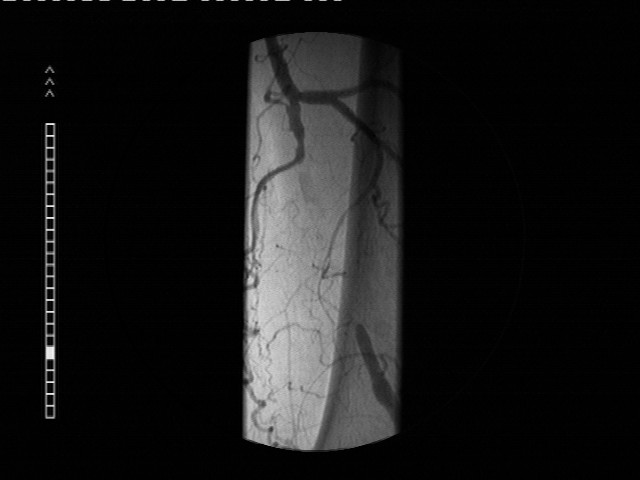 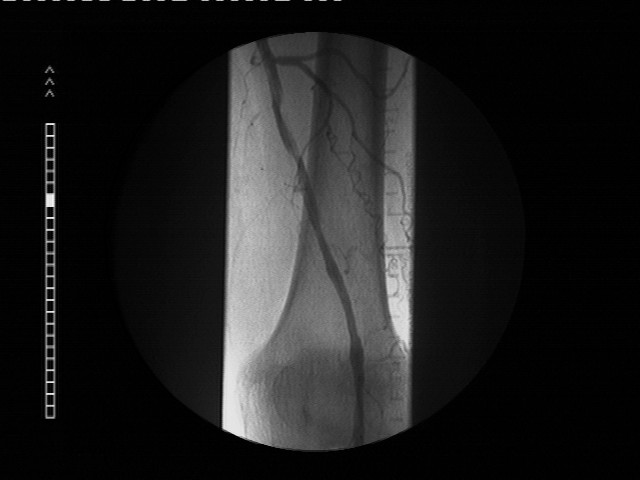 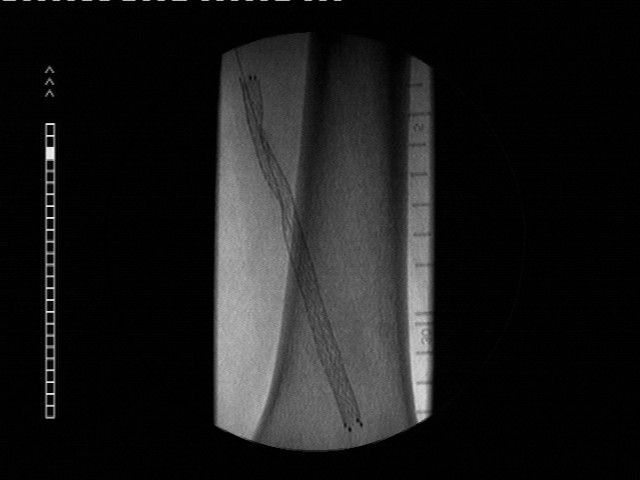 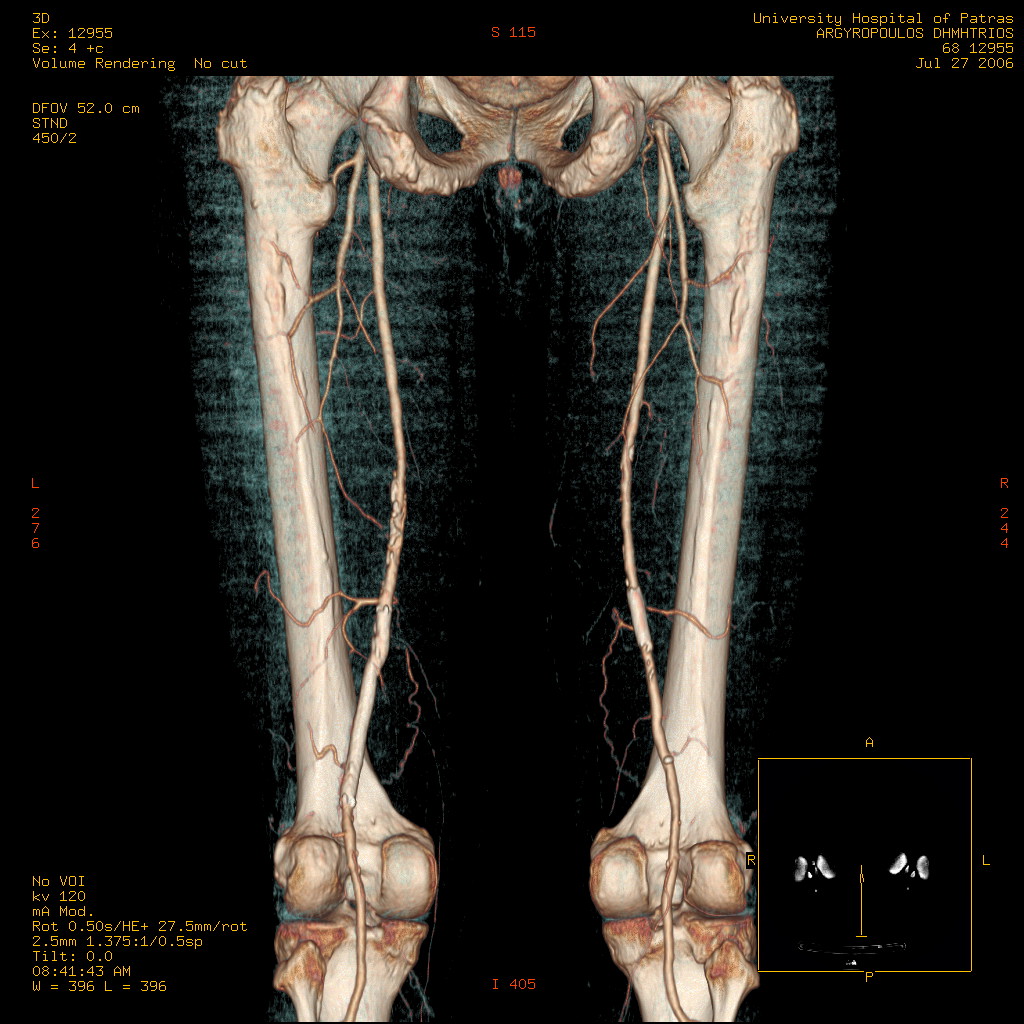 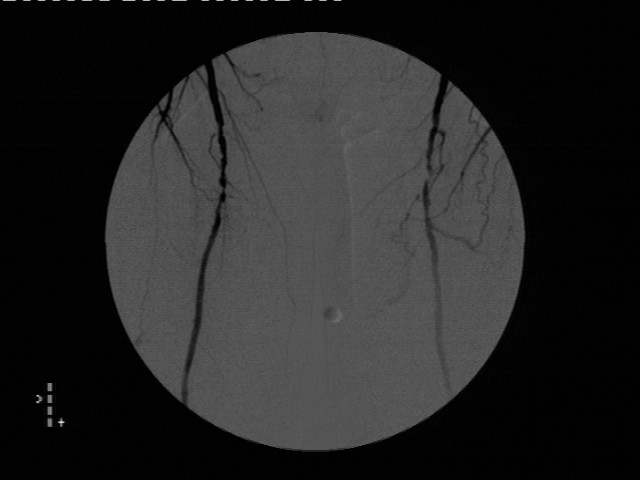 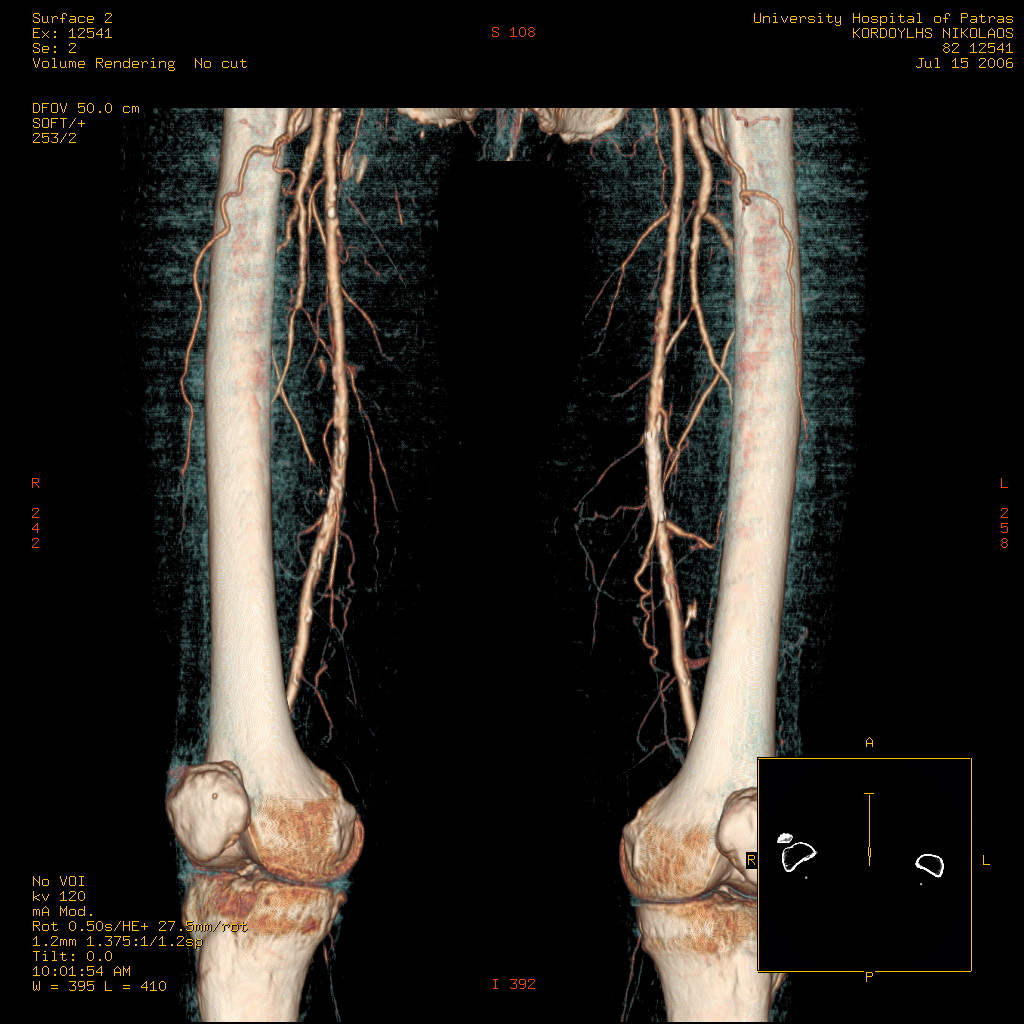 ΜΗΡΟΙΓΝΥΑΚΟΣ ΑΞΟΝΑΣ
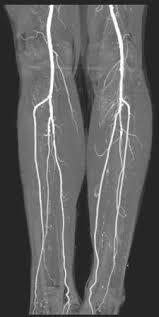 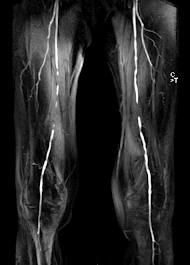 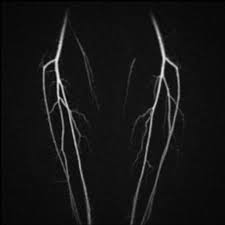 30
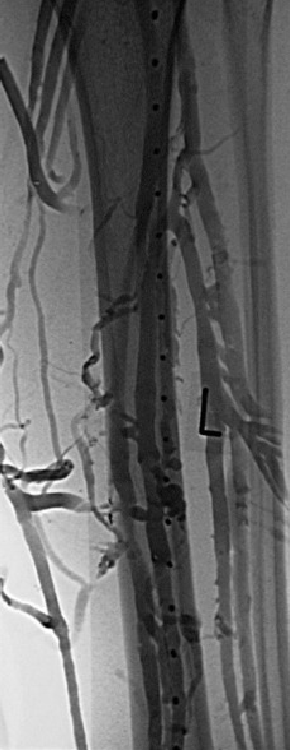 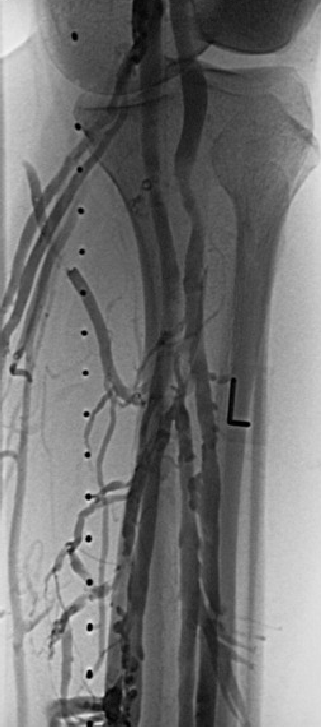 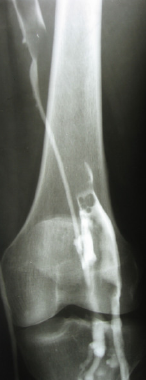 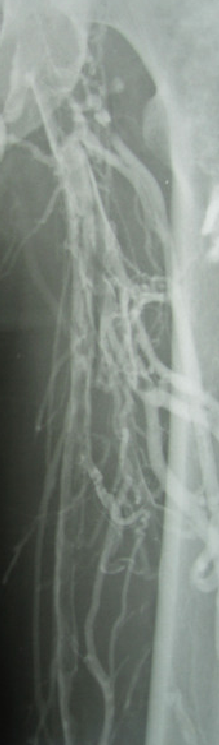 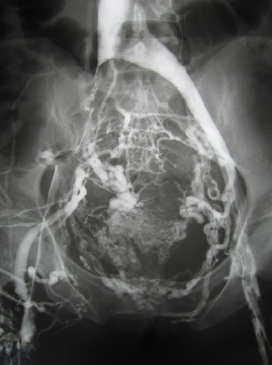 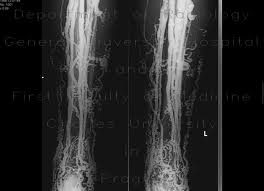 32
Sunday, December 08, 2013
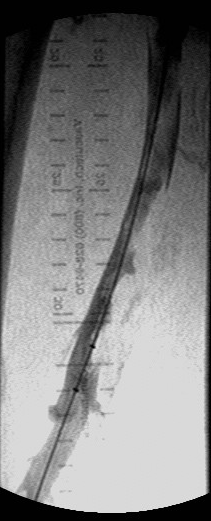 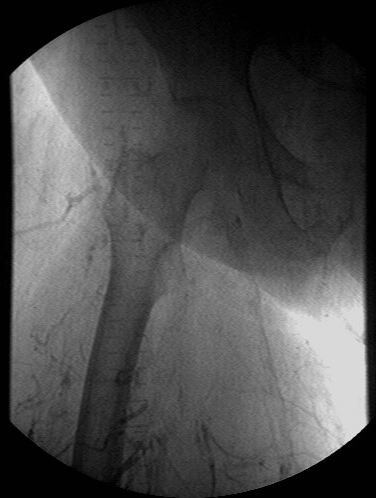 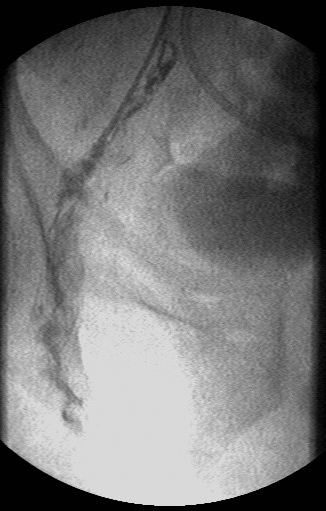 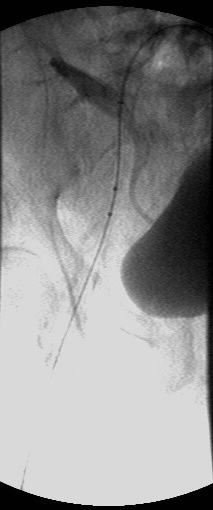 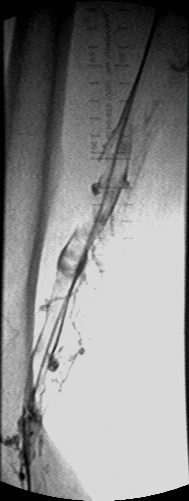 ΕΒΦΘ Δε κάτω άκρου
Μηχανική θρομβεκτομή
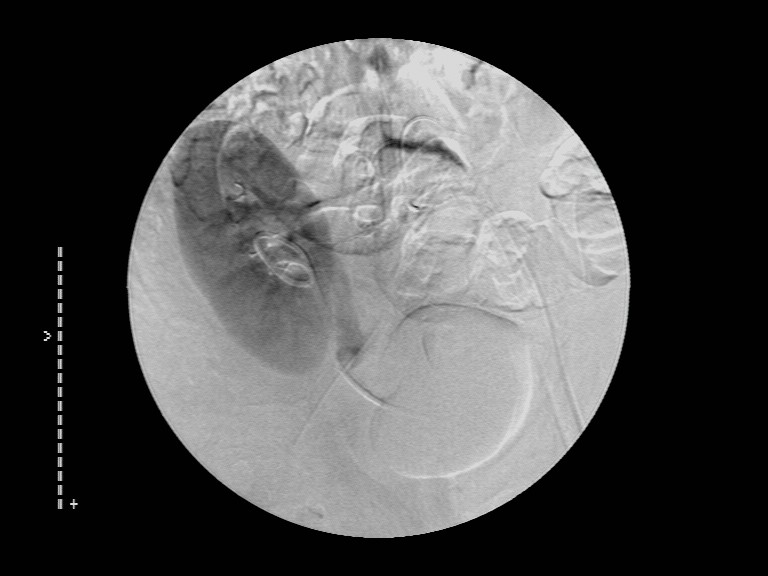 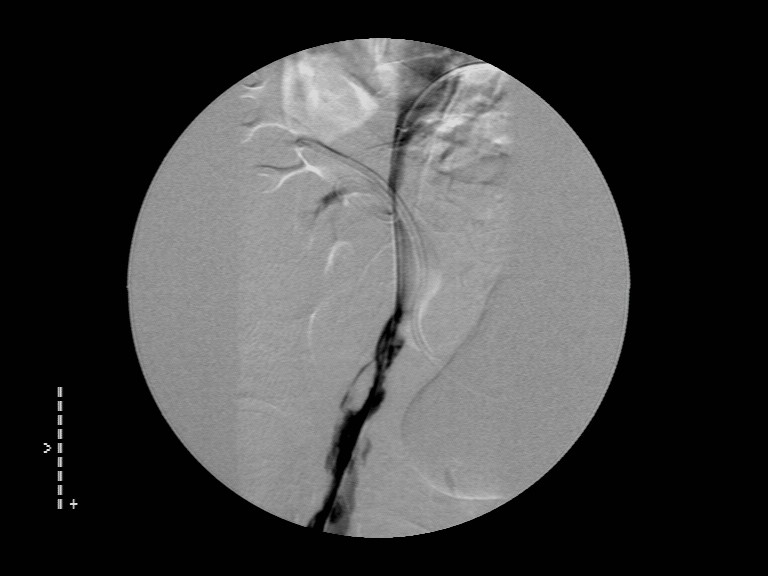 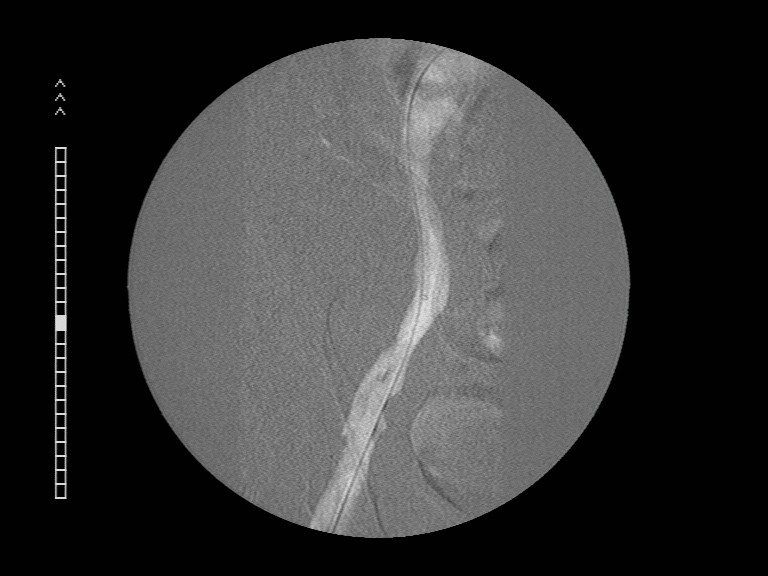 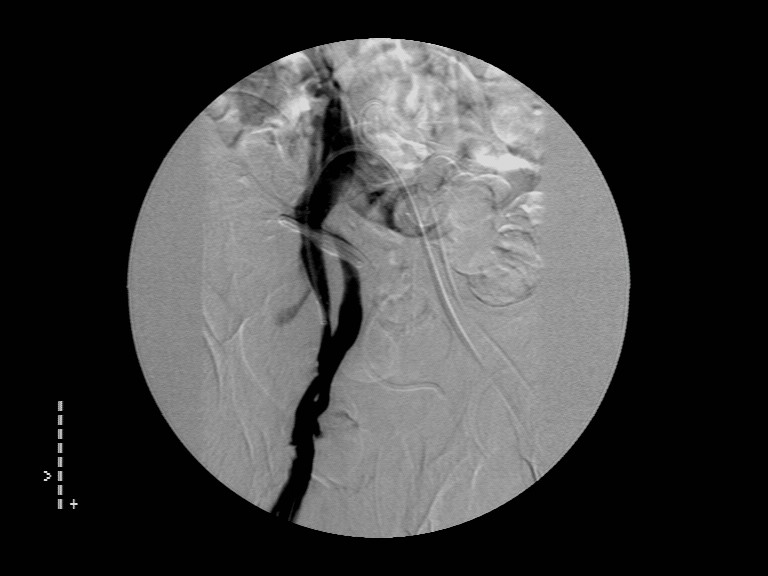 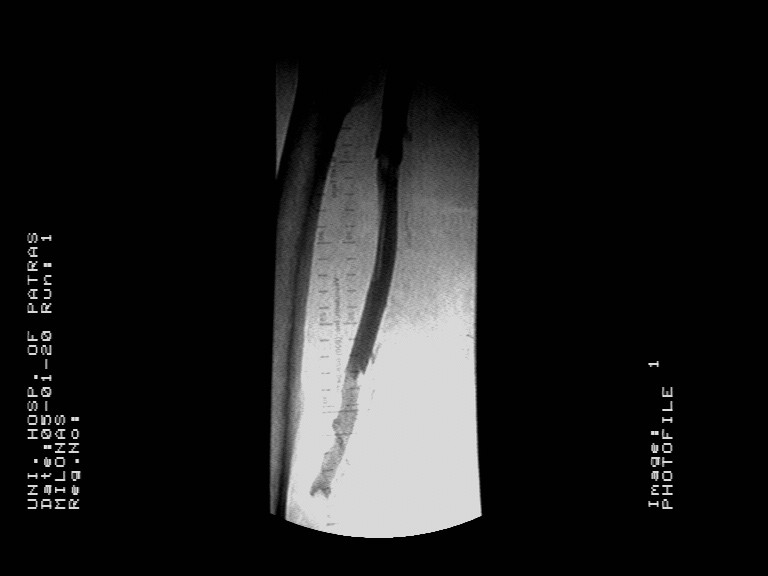 Αποκατάσταση
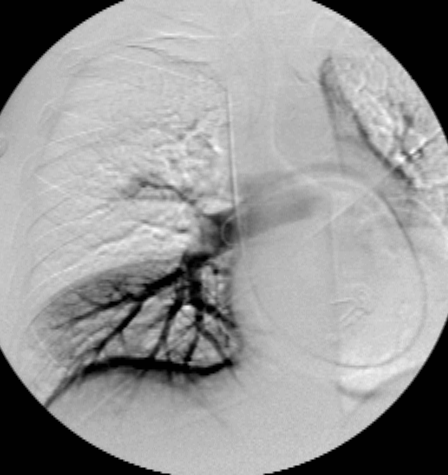 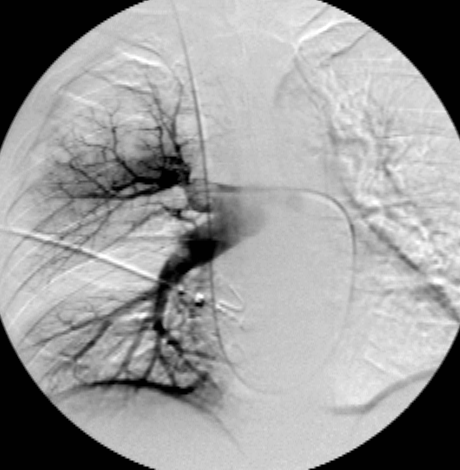 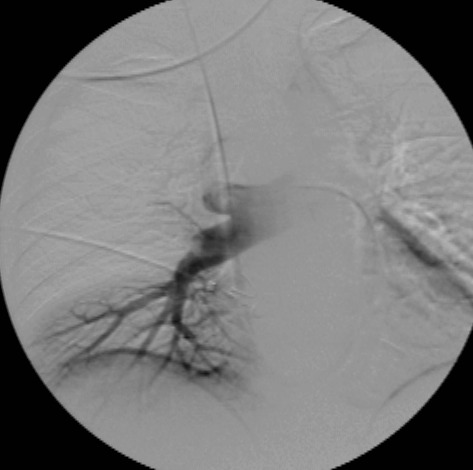 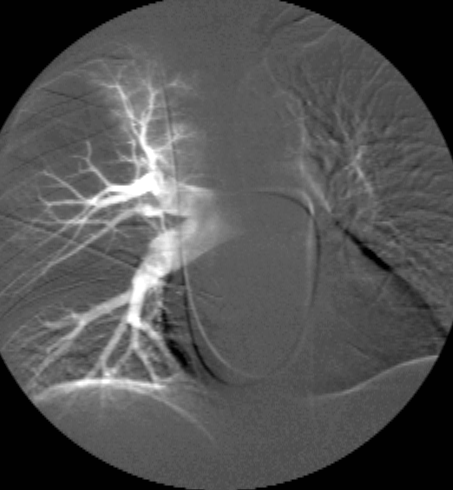 Μηχανική 
Θρομβεκτομή
[Speaker Notes: gianou]
Πνευμονική εμβολή
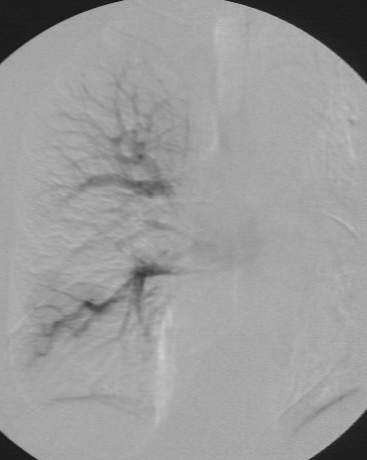 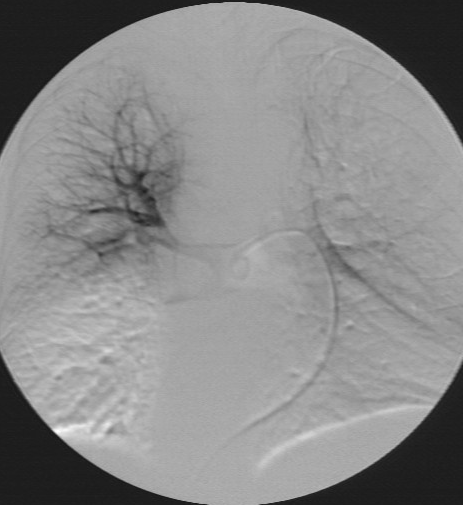 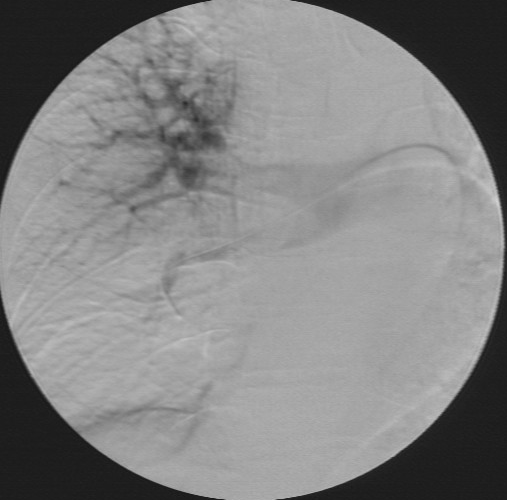 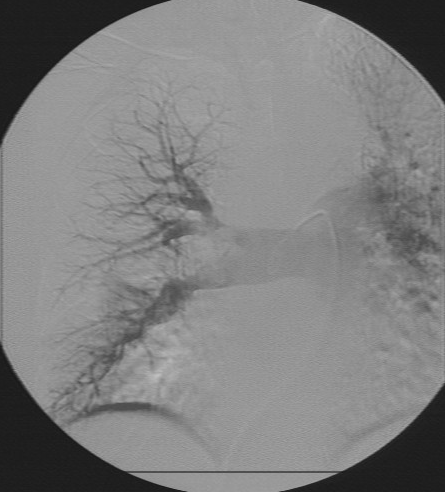 Xpeedior
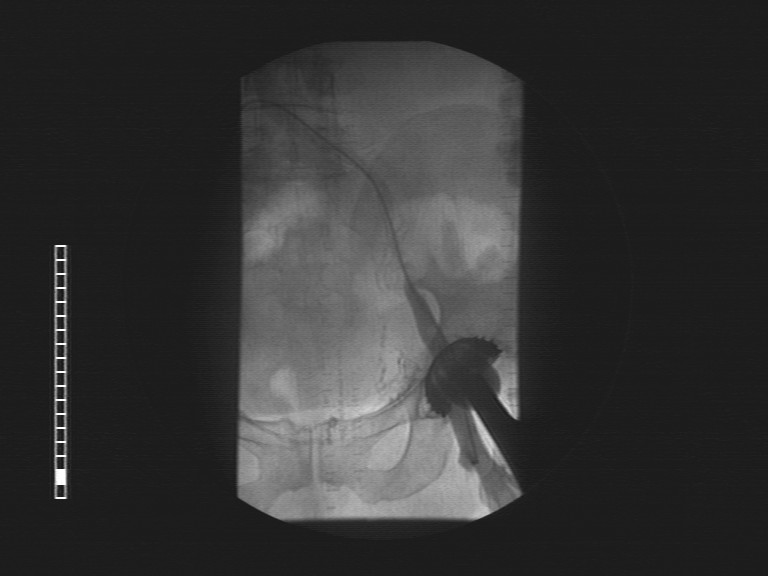 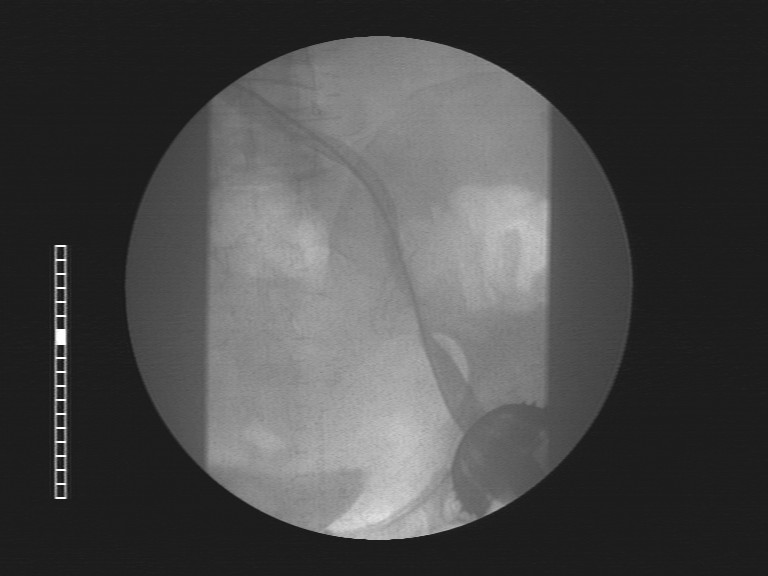 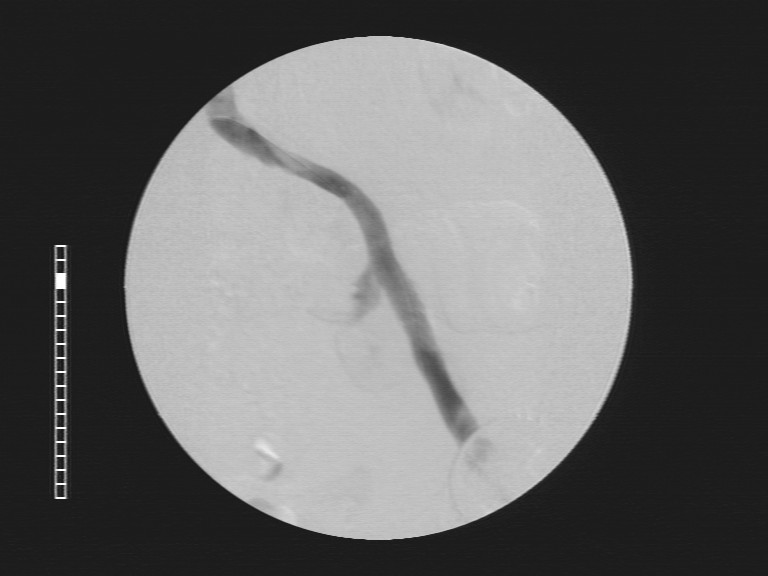 Θρόμβωση Αρ λαγονίου άξονα
Μηχανική θρομβεκτομή
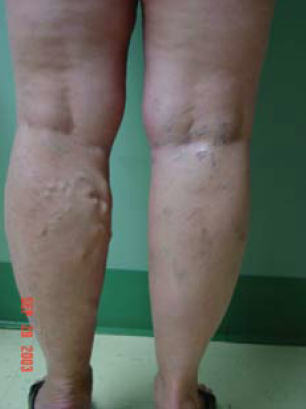 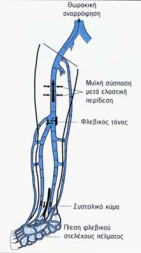 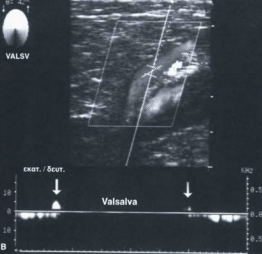 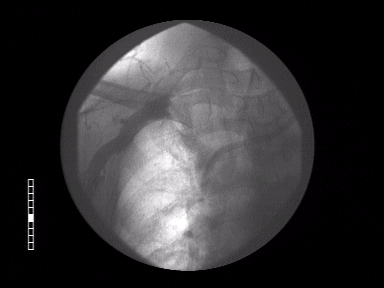 Στένωση στην υποκλείδιο φλέβα 
από καθετήρα αιμοδιάλυσης
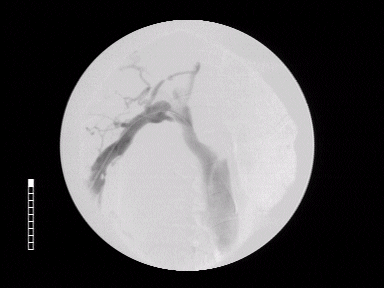 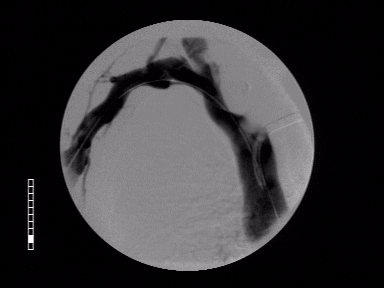 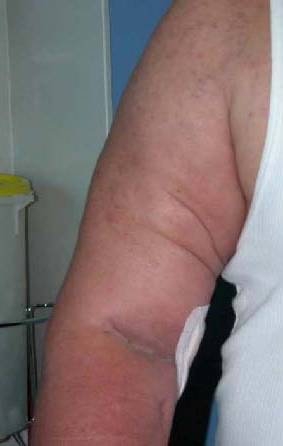 Αποκατάσταση
www.radiology.upatras.gr
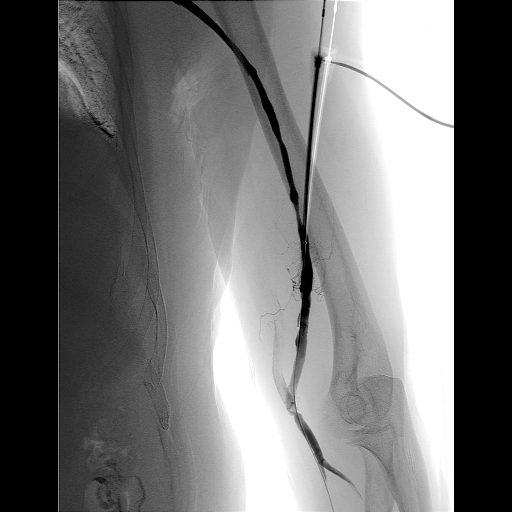 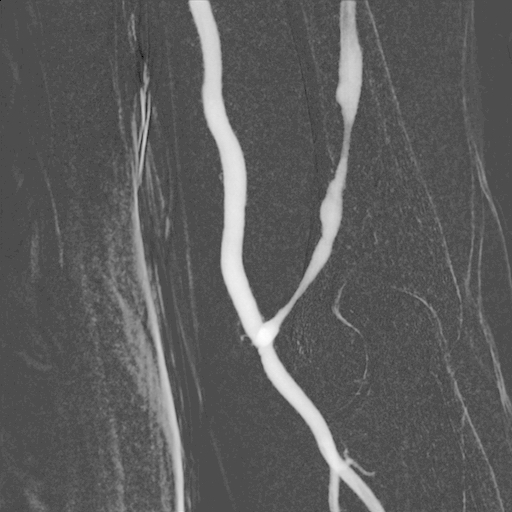 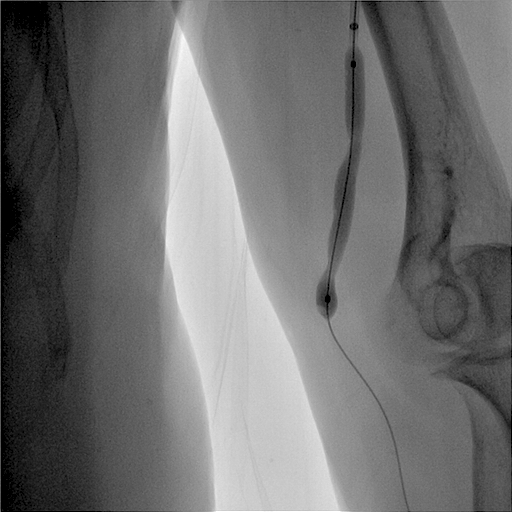 IN.PACT – JUNE 2010
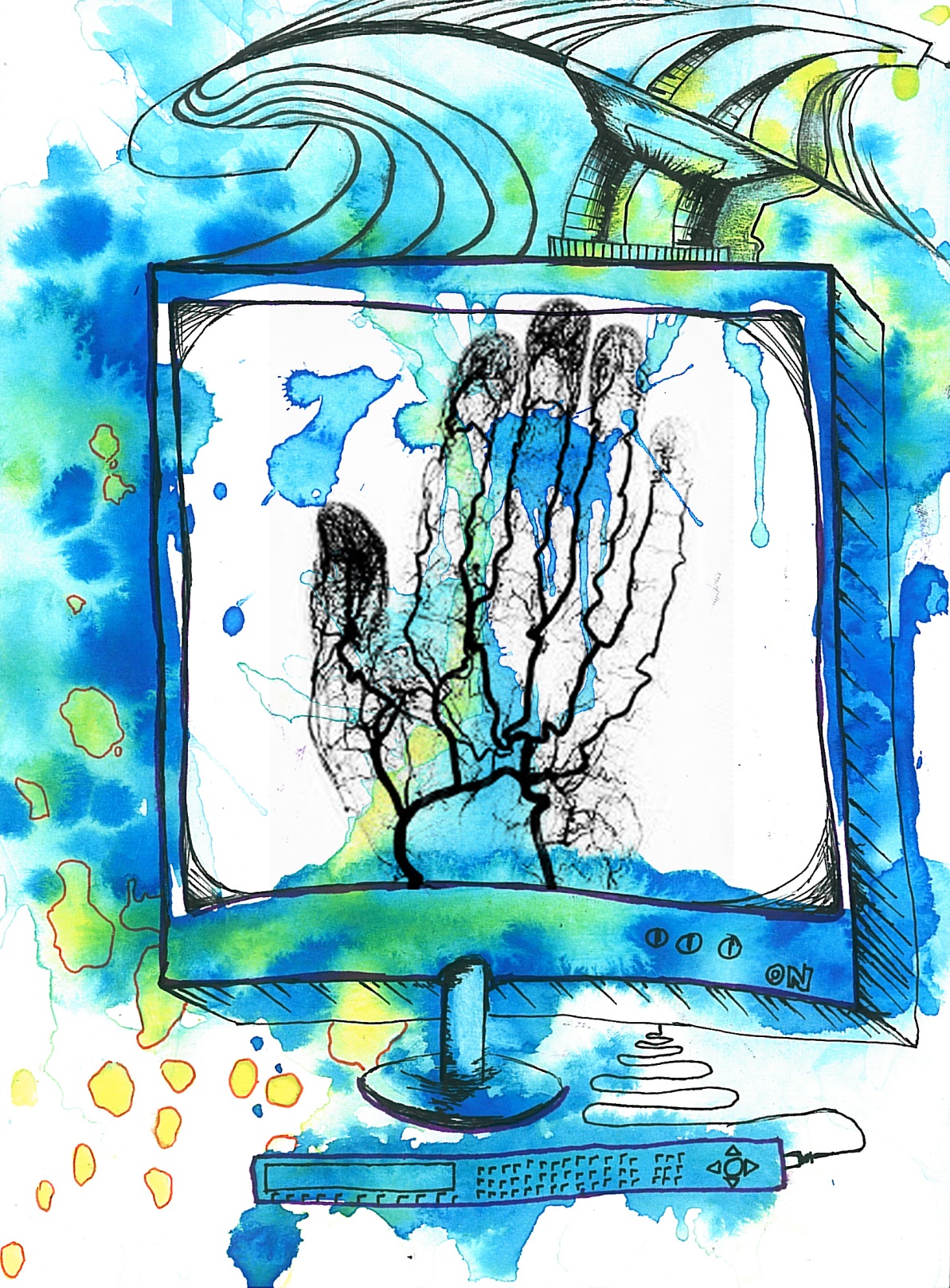